AppWorld
          A Controllable World of Apps and People 
          for Benchmarking Interactive Coding Agents
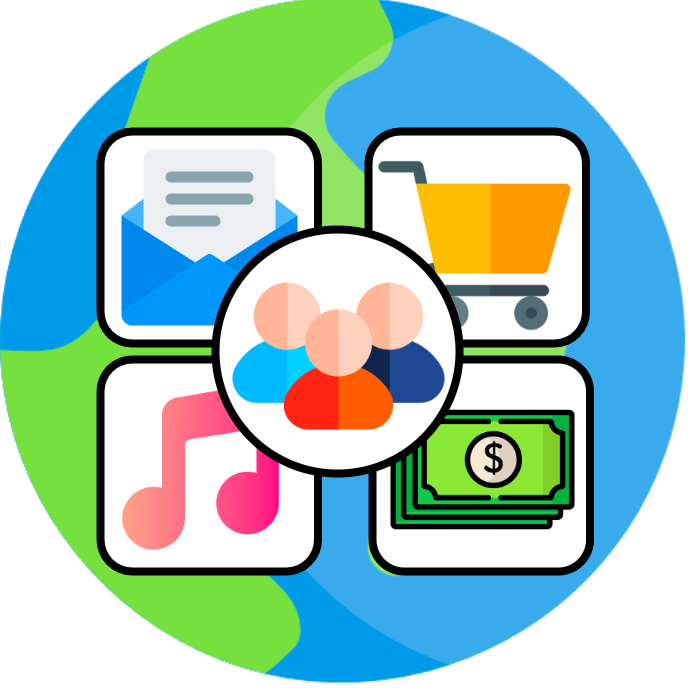 🏆 ACL’24 Best Resource Paper
Harsh Trivedi
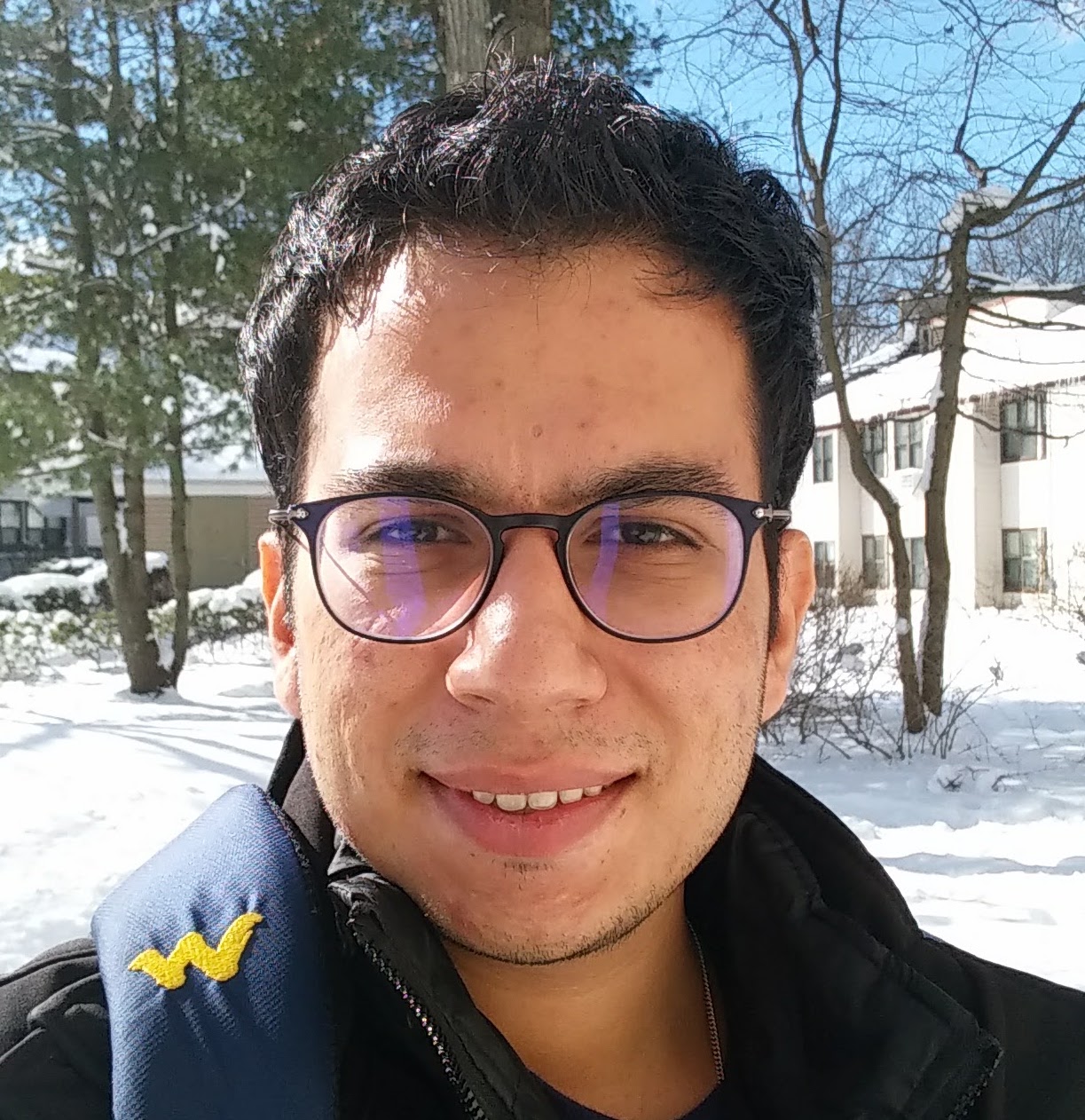 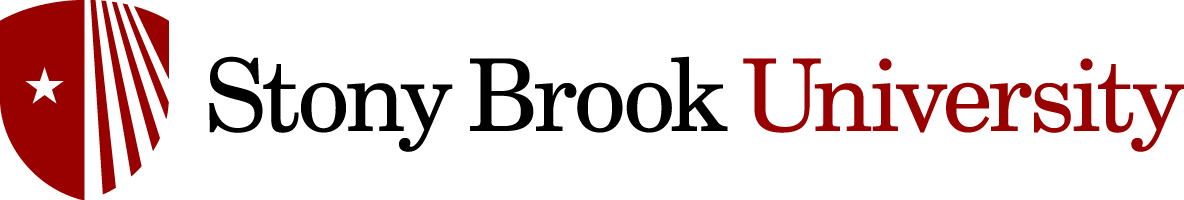 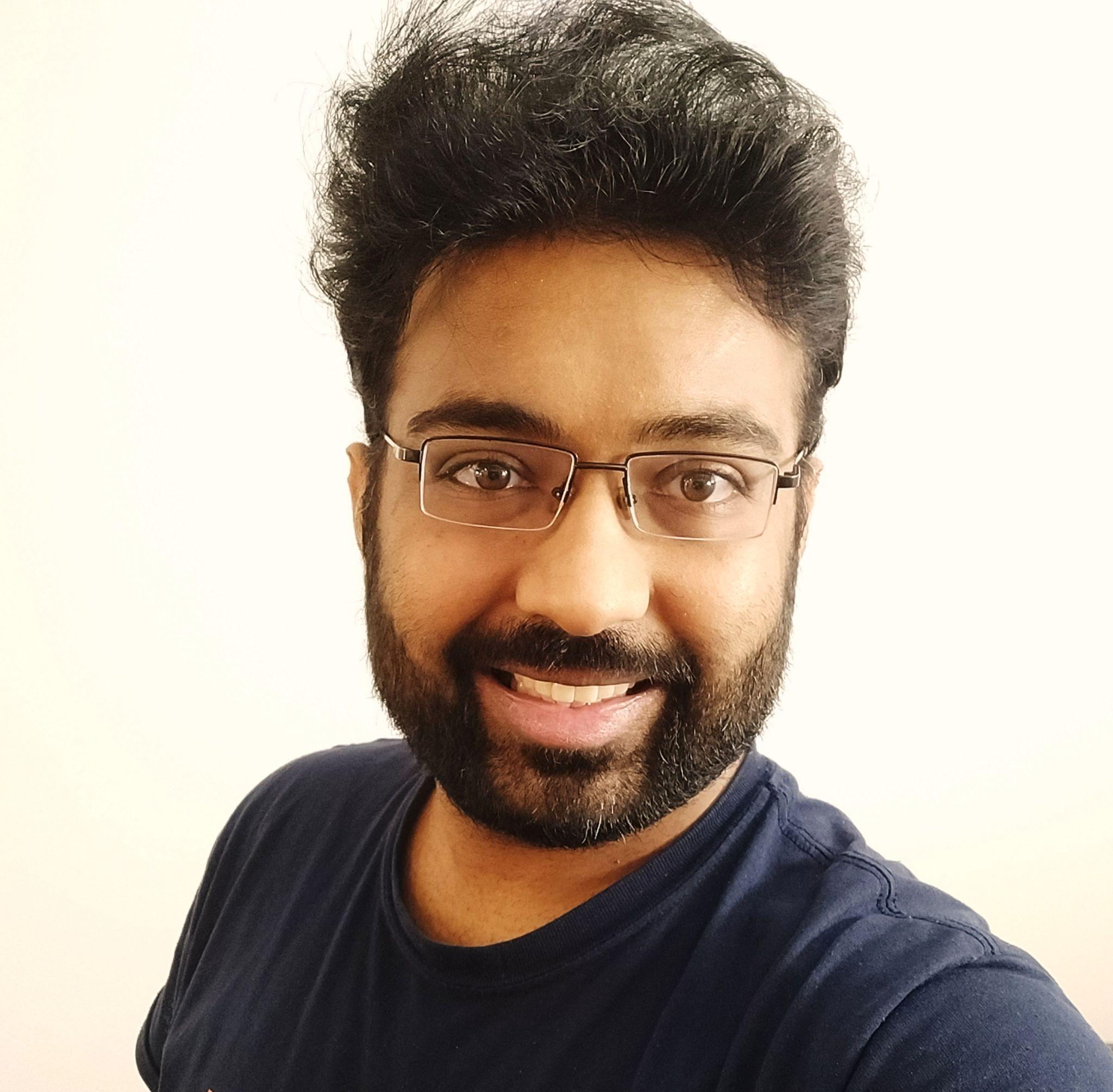 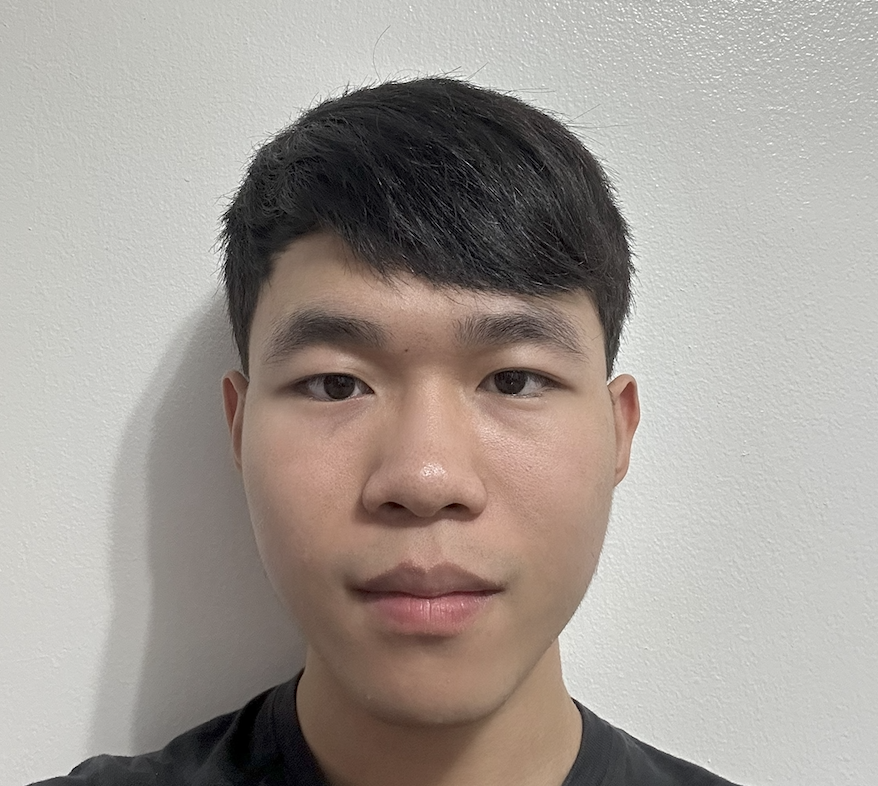 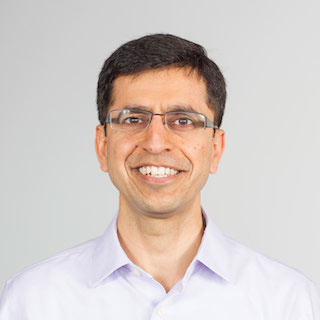 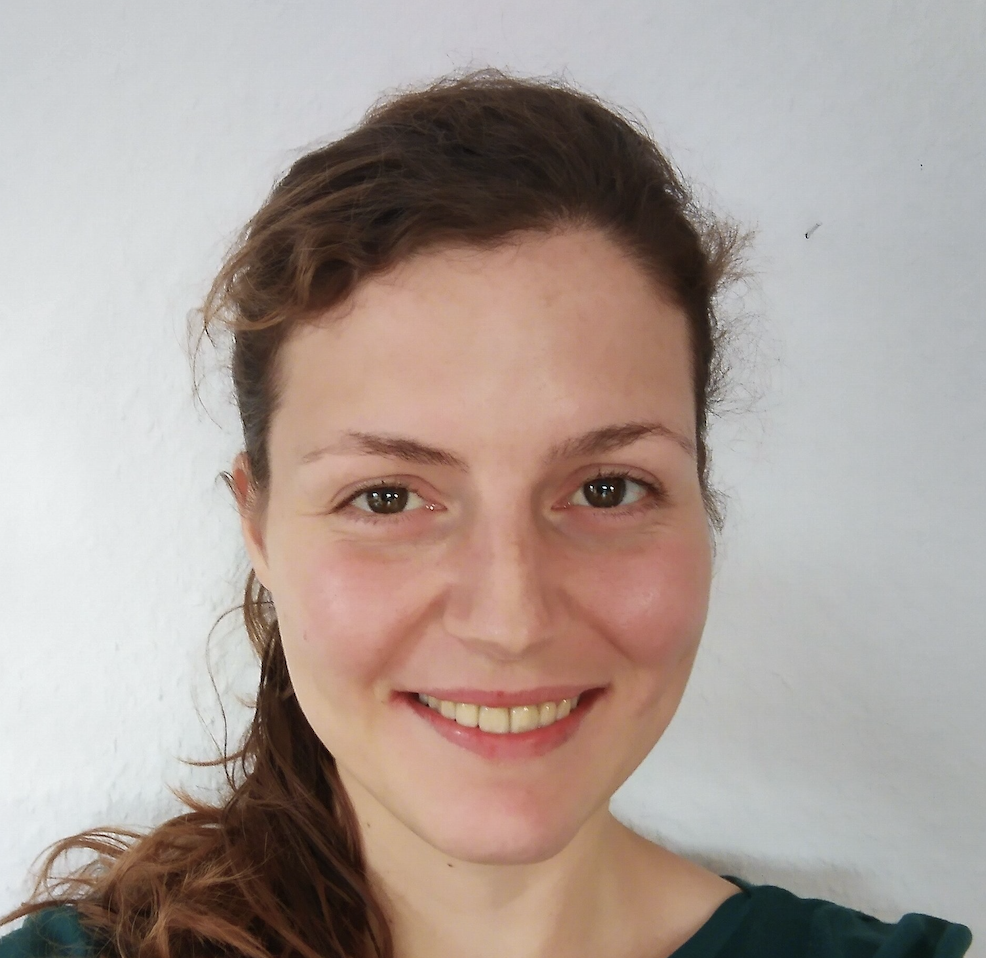 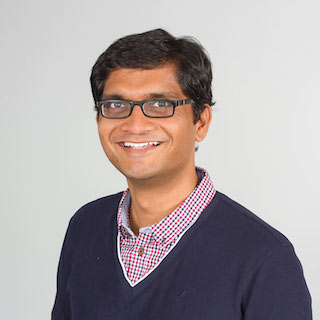 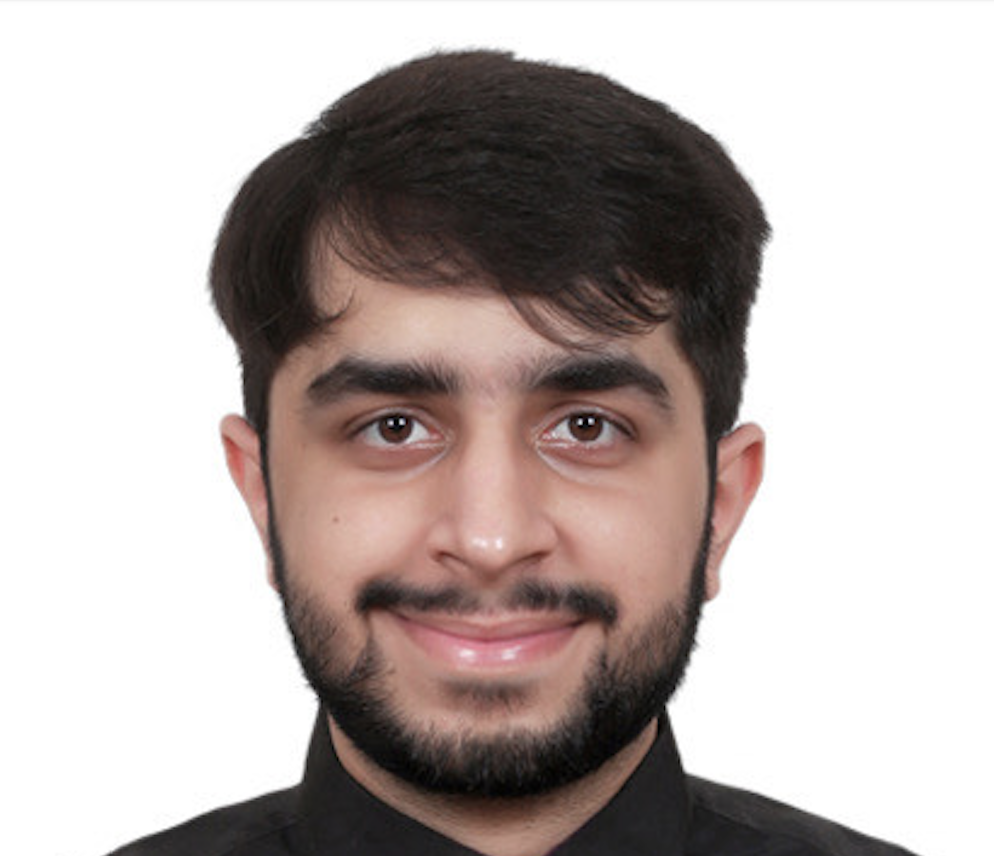 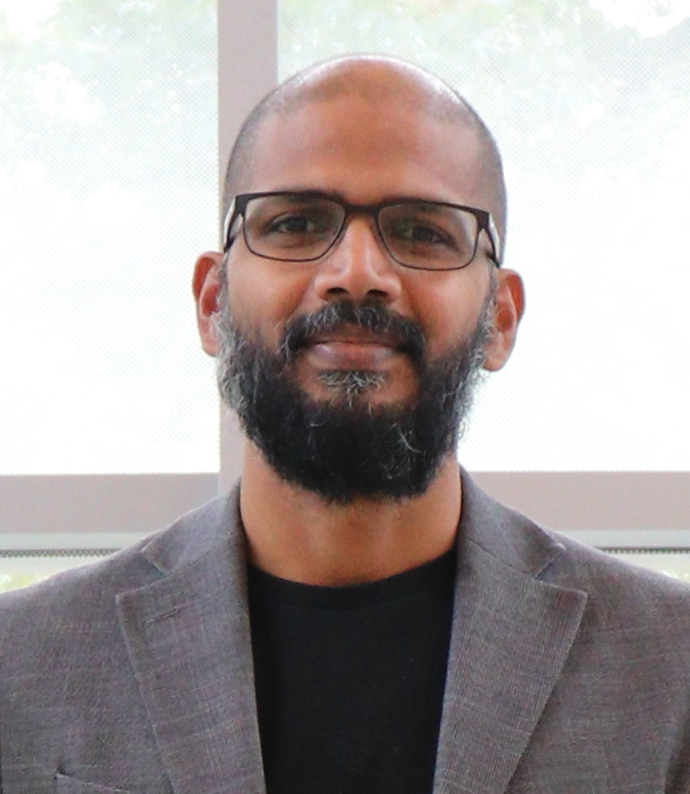 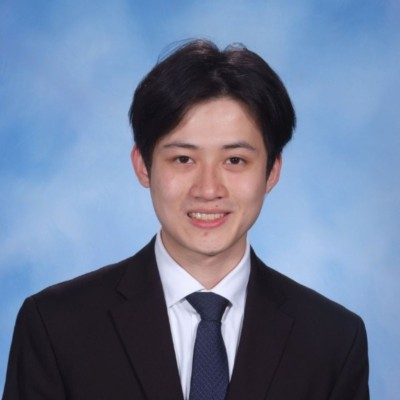 TusharKhot
MareikeHartmann
Ruskin Manku
Vinty Dong
Edward 
Li
ShashankGupta
AshishSabharwal
Niranjan Balasubramanian
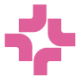 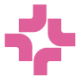 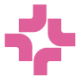 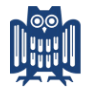 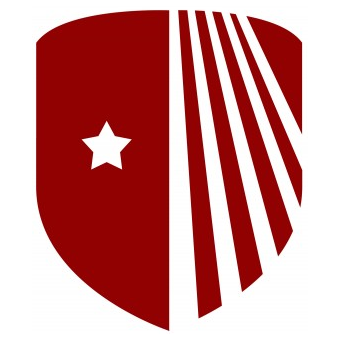 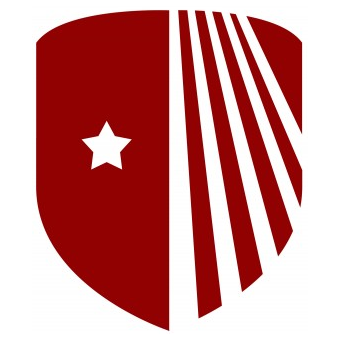 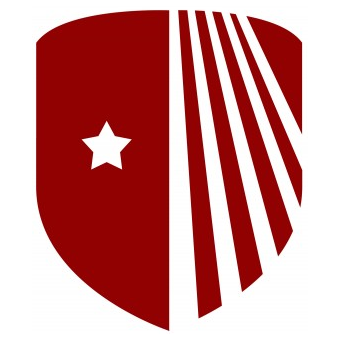 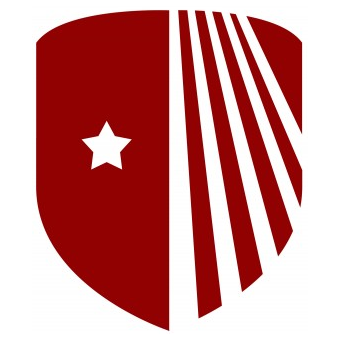 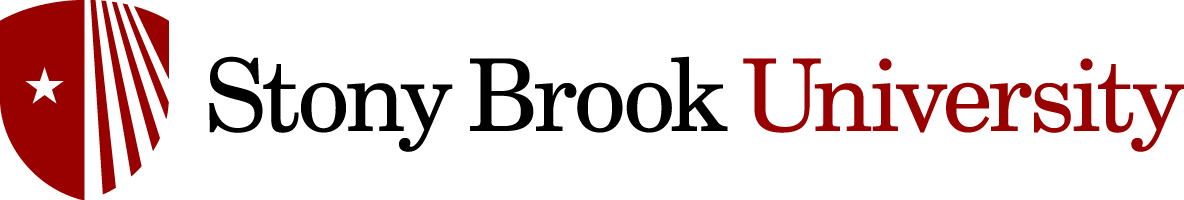 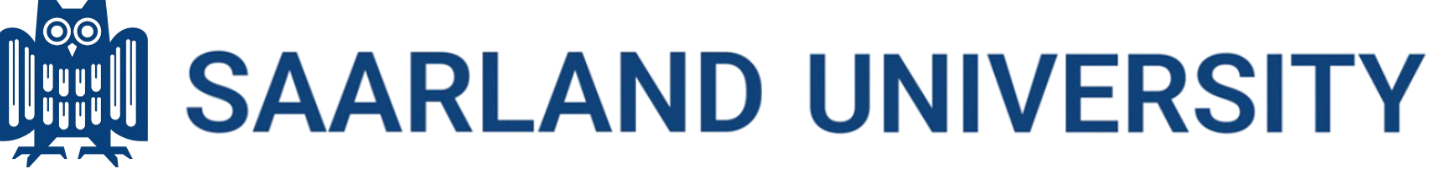 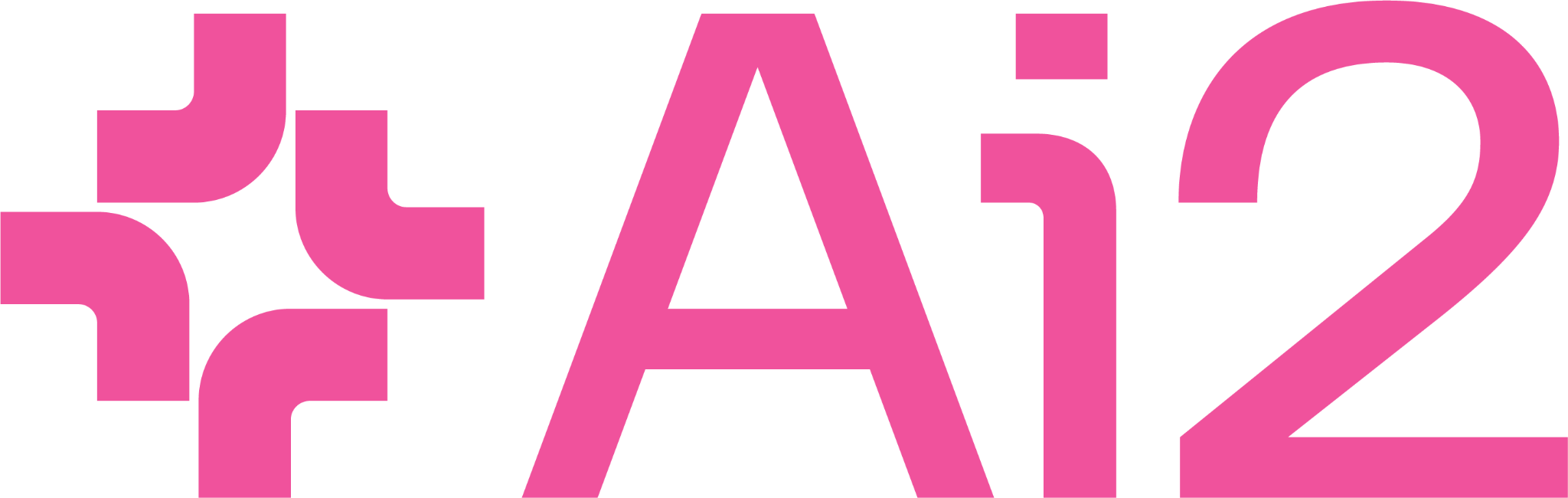 [Speaker Notes: Hi all, I am Harsh Trivedi from Stony Brook University. I’ll present AppWorld, which is a joint work with many wonderful collaborators.]
Agents for Day-to-Day Tasks
Return my last      Amazon ordered shirt & buy it in one size larger.
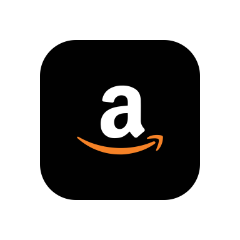 I owe money to friends on      Splitwise. Pay them on     Venmo.
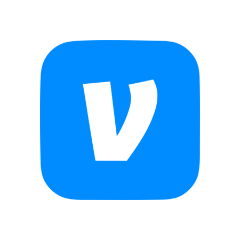 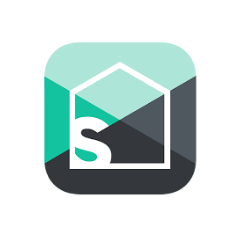 [Speaker Notes: Our day-to-day lives involve doing various tasks on our apps such as replacing amazon orders, and paying friends on Venmo.]
Agents for Day-to-Day Tasks
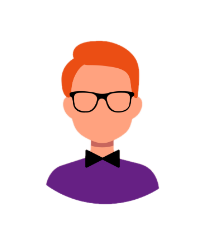 Return my last      Amazon ordered shirt & buy it in one size larger.
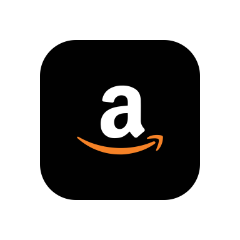 I owe money to friends on      Splitwise. Pay them on     Venmo.
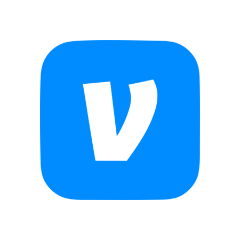 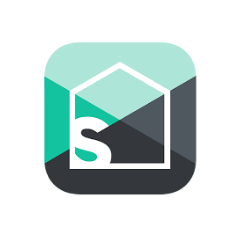 Hey AI! Here are my app accounts. Do this task for me:
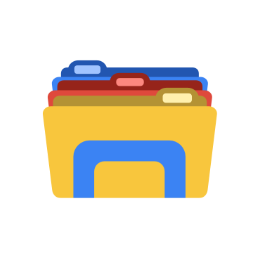 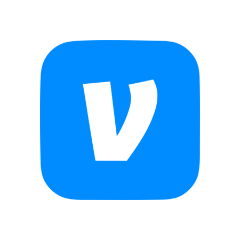 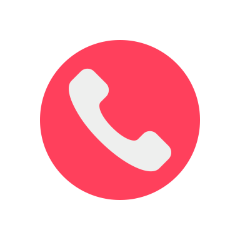 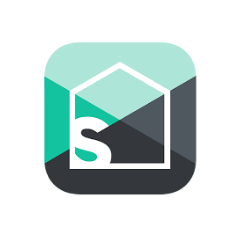 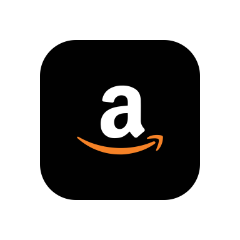 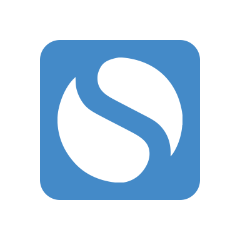 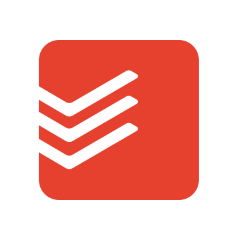 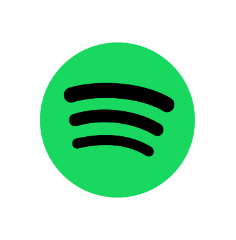 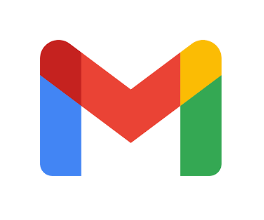 Can AI agents to do such day-to-day tasks for us?
[Speaker Notes: Can AI agents do such tasks for us?]
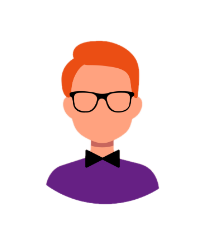 Day-to-Day Tasks Are Actually Quite Complex
Play my      Spotify playlist with enough songs for the workout today. My workout plan is in      SimpleNote.
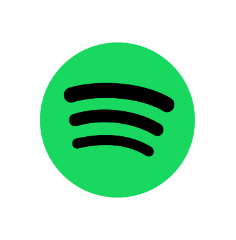 Joe
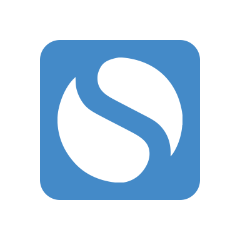 Coding Agent Solution using APIs
[Speaker Notes: One way they could do it is by writing code that operates apps using APIs. However, day-to-day tasks can be quite complex.]
Day-to-Day Tasks Are Actually Quite Complex
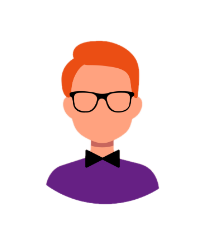 Play my      Spotify playlist with enough songs for the workout today. My workout plan is in      SimpleNote.
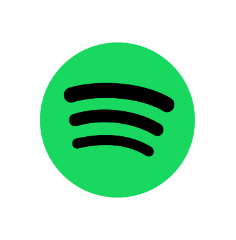 Joe
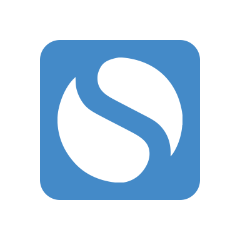 Coding Agent Solution using APIs
Code has to be written interactively
1
[Speaker Notes: One reason is that the code often has to be written interactively.]
Day-to-Day Tasks Are Actually Quite Complex
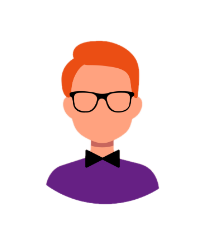 Play my      Spotify playlist with enough songs for the workout today. My workout plan is in      SimpleNote.
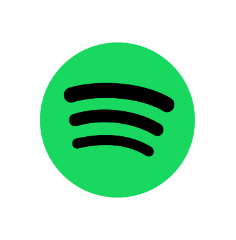 Joe
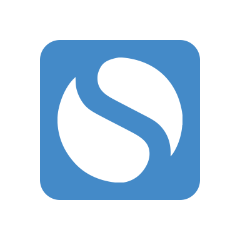 Coding Agent Solution using APIs
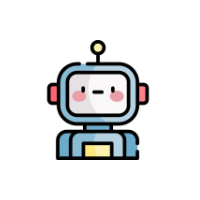 Let me find Joe's workout plan.
token = simplenote.login(…)[“token”]  note = simplenote.search_notes(“workout”, token)[0]  print(note) # have to read it to decide the next step
Code has to be written interactively
1
... Monday: ... 25 mins ... Tuesday ... 45 mins ...
[Speaker Notes: E.g., here, the agent writes a code block, executes it, reads the output, …]
Day-to-Day Tasks Are Actually Quite Complex
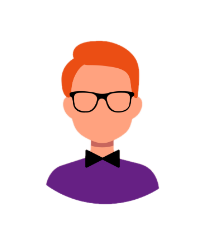 Play my      Spotify playlist with enough songs for the workout today. My workout plan is in      SimpleNote.
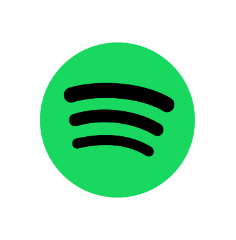 Joe
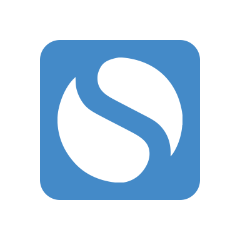 Coding Agent Solution using APIs
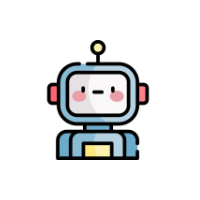 Let me find Joe's workout plan.
token = simplenote.login(…)[“token”]  note = simplenote.search_notes(“workout”, token)[0]  print(note) # have to read it to decide the next step
Code has to be written interactively
1
... Monday: ... 25 mins ... Tuesday ... 45 mins ...
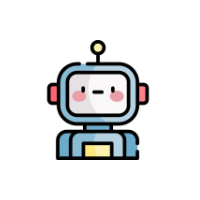 Plan is day-wise, let’s see what day is today.
print(datetime.now().strftime(“%A”))
Tuesday
[Speaker Notes: … and is only then able to decide what code block to write next.]
Day-to-Day Tasks Are Actually Quite Complex
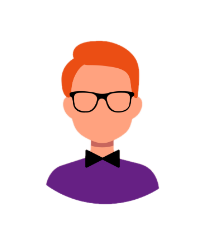 Play my      Spotify playlist with enough songs for the workout today. My workout plan is in      SimpleNote.
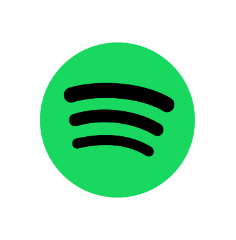 Joe
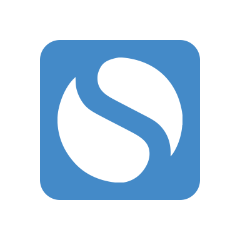 Coding Agent Solution using APIs
Let me find Joe's workout plan.
Today is Tuesday, so it’s 45 mins. Now, let me play Joe’s playlist with enough songs for this duration.
token = simplenote.login(…)[“token”]  note = simplenote.search_notes(“workout”, token)[0]  print(note) # have to read it to decide the next step
Code has to be rich with various programming constructs
2
workout_mins = 45  token = spotify.login(…)["token"]  playlists = spotify.playlist_library(token)  for playlist in playlists:      duration = 0      for id in playlist["song_ids"]:          duration += spotify.song(id)["duration"]      if total_duration >= workout_mins:          spotify.play(playlist["id"], token)          break
... Monday: ... 25 mins ... Tuesday ... 45 mins ...
Plan is day-wise, let’s see what day is today.
print(datetime.now().strftime(“%A”))
Tuesday
[Speaker Notes: Additionally, this code often has to be rich with various programming constructs like loops, and conditionals.]
Day-to-Day Tasks Are Actually Quite Complex
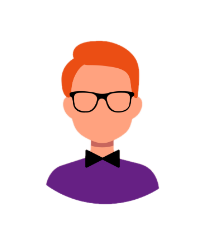 Play my      Spotify playlist with enough songs for the workout today. My workout plan is in      SimpleNote.
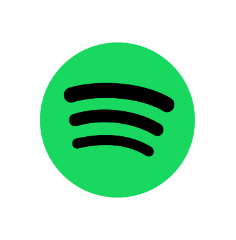 Joe
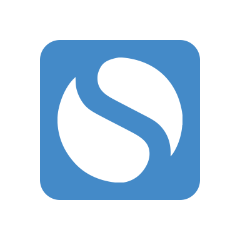 How can we develop & benchmark such coding agents for complex day-to-day tasks in a rigorous & reproducible manner?
Coding Agent Solution using APIs
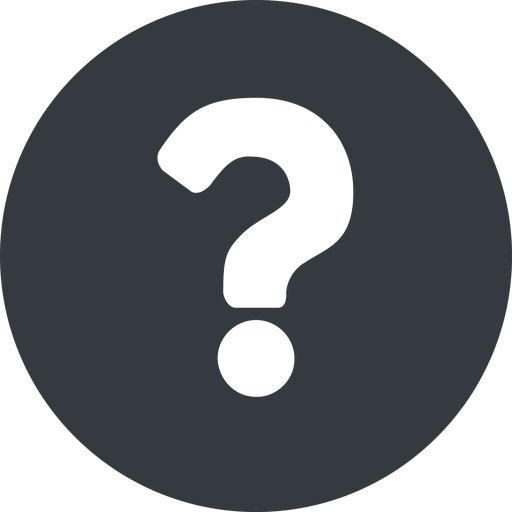 Key Question
Let me find Joe's workout plan.
Today is Tuesday, so it’s 45 mins. Now, let me play Joe’s playlist with enough songs for this duration.
token = simplenote.login(…)[“token”]  note = simplenote.search_notes(“workout”, token)[0]  print(note) # have to read it to decide the next step
workout_mins = 45  token = spotify.login(…)["token"]  playlists = spotify.playlist_library(token)  for playlist in playlists:      duration = 0      for id in playlist["song_ids"]:          duration += spotify.song(id)["duration"]      if total_duration >= workout_mins:          spotify.play(playlist["id"], token)          break
... Monday: ... 25 mins ... Tuesday ... 45 mins ...
Plan is day-wise, let’s see what day is today.
print(datetime.now().strftime(“%A”))
Tuesday
[Speaker Notes: So the key question is: “How can we develop & benchmark such coding agents for complex day-to-day tasks in a rigorous and reproducible manner?”]
Our Contribution
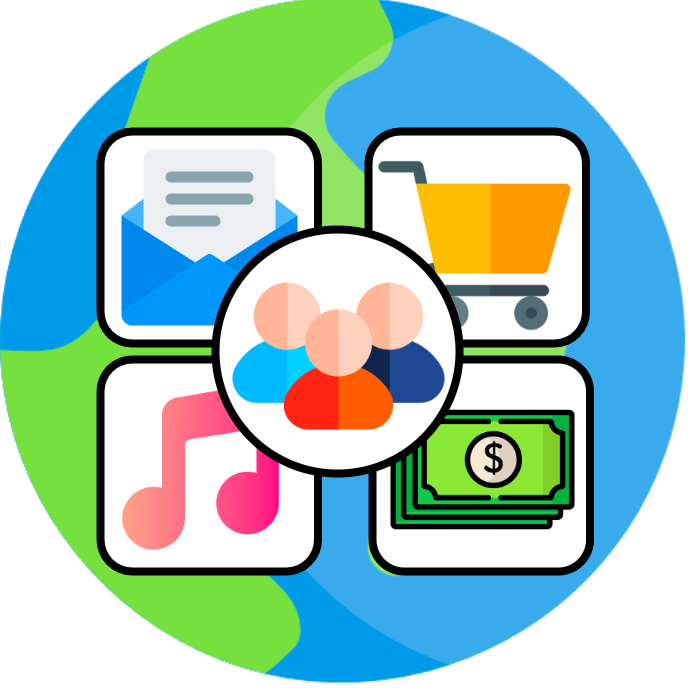 AppWorld
A rich & reproducible executionenvironment of many API-operable apps
⚙️
Engine
A set of complex tasks needing APIcalls with rich & interactive coding
Benchmark
📊
A robust & programmatic evaluation      framework for checking goal completion
🧪
Evaluation
[Speaker Notes: For this, we introduce AppWorld. It’s Engine is a rich and reproducible execution environment of apps, using which we develop a benchmark of complex tasks, and a robust programmatic evaluation framework.]
Engine
Benchmark
Evaluation
Apps & People
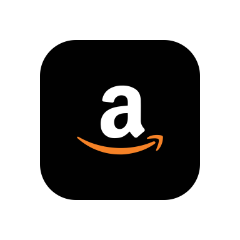 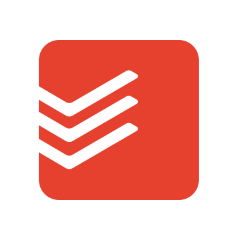 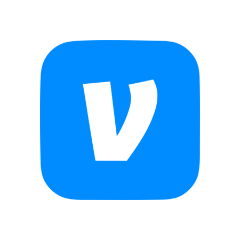 Local implementations of 9 apps
API-operable
Fully controllable 

Data simulating digital activities of 100+ people with relationships
Amazon
Todoist
Venmo
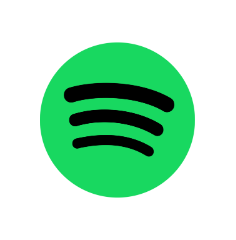 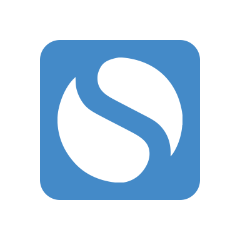 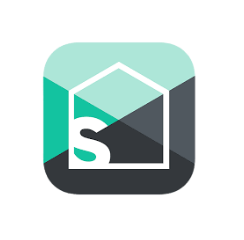 Splitwise
Spotify
SimpleNote
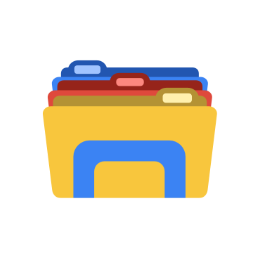 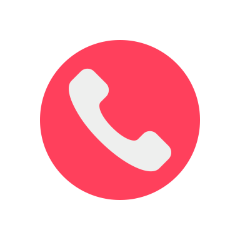 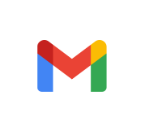 Phone
Gmail
FileSystem
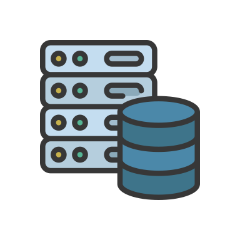 Fully Controllable Local DB & API Server
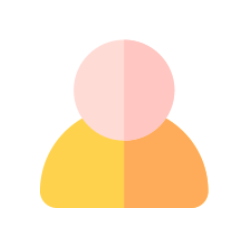 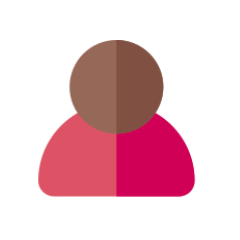 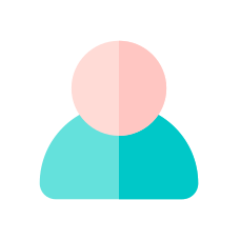 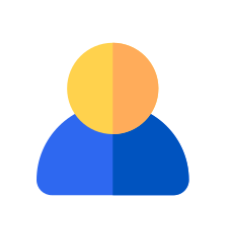 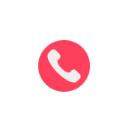 The simulated apps are our implementations do not imply any affiliation, endorsement, or sponsorship by the trademark owners.
Roommate
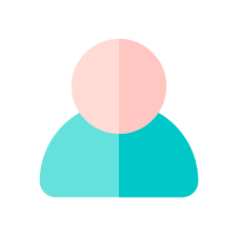 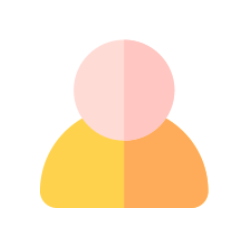 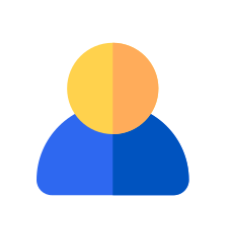 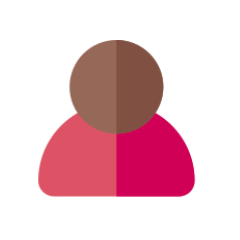 [phone.message]
Hey Roomie, have you seen my car keys?
Manager
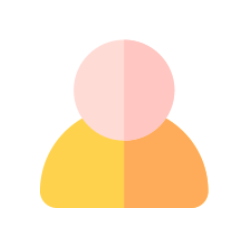 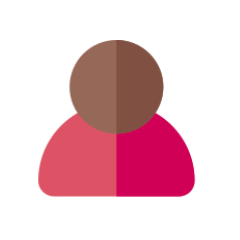 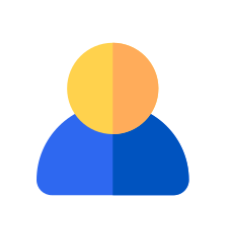 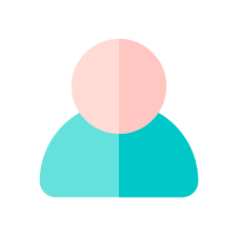 [Speaker Notes: In our engine, we implemented 9 API operable apps with full control over the underlying databases. We also populate these apps with realistic simulated digital activities of people.]
Engine
Benchmark
Evaluation
Apps & People
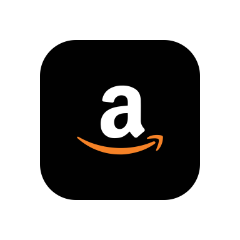 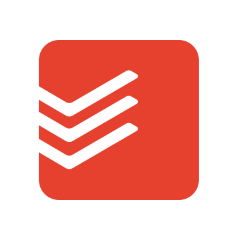 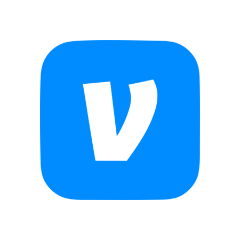 Local implementations of 9 apps
API-operable
Fully controllable 

Data simulating digital activities of 100+ people with relationships
Amazon
Todoist
Venmo
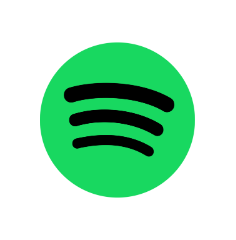 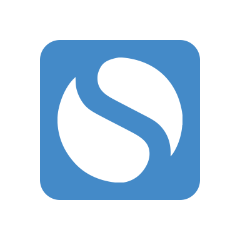 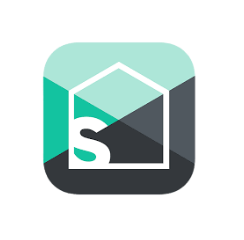 Splitwise
Spotify
SimpleNote
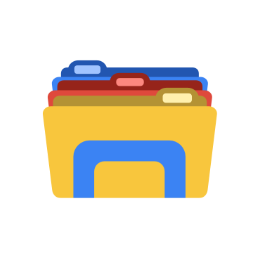 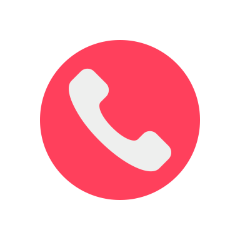 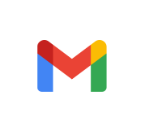 Phone
Gmail
FileSystem
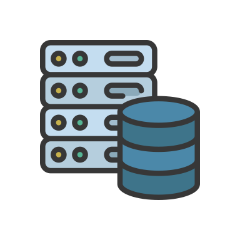 Fully Controllable Local DB & API Server
High-Fidelity & ReliableDigital World
 
60K+ lines of code
457 APIs w/ detailed docs
100+ DB tables
1700+ unit tests (98% code coverage)
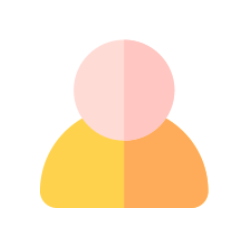 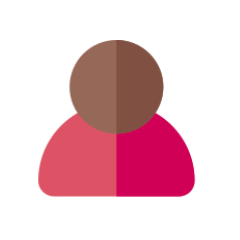 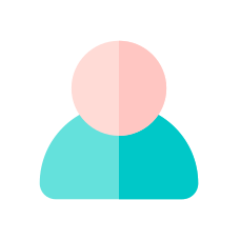 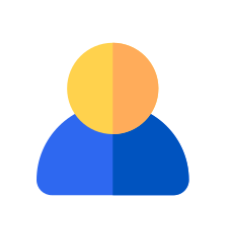 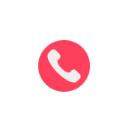 Roommate
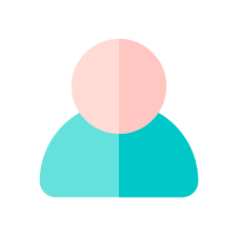 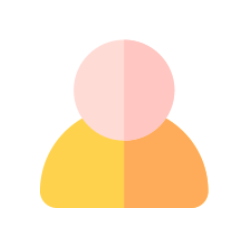 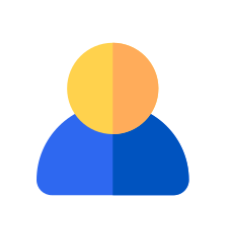 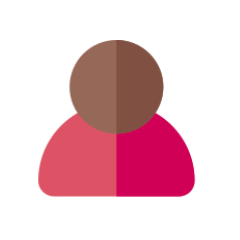 [phone.message]
Hey Roomie, have you seen my car keys?
Manager
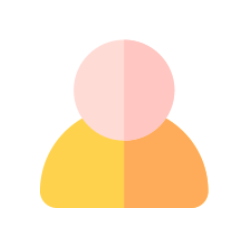 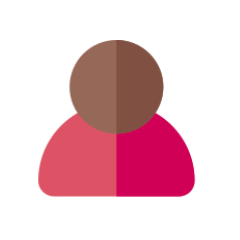 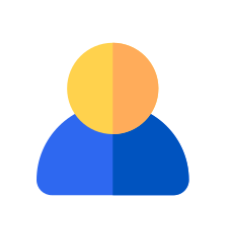 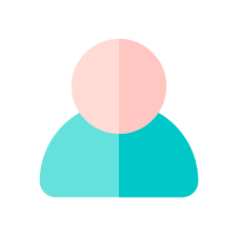 [Speaker Notes: This high fidelity digital world is a result of careful engineering with over 60 thousand lines of code, 457 APIs, 100+ DB tables, and 1700+ unit tests.]
Engine
Benchmark
Evaluation
Day-to-day (rich & interactive coding) tasks developed using Engine
Scenario
T1
Play Spotify .. with enough songs …
T2
T3
Instruction
Play my Spotify playlist with …
ground
Tasks
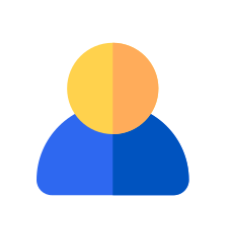 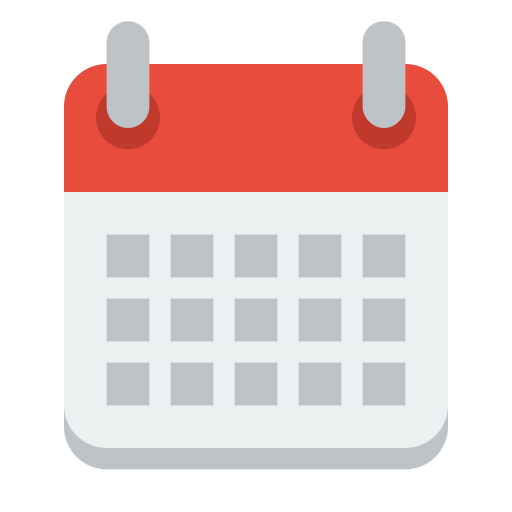 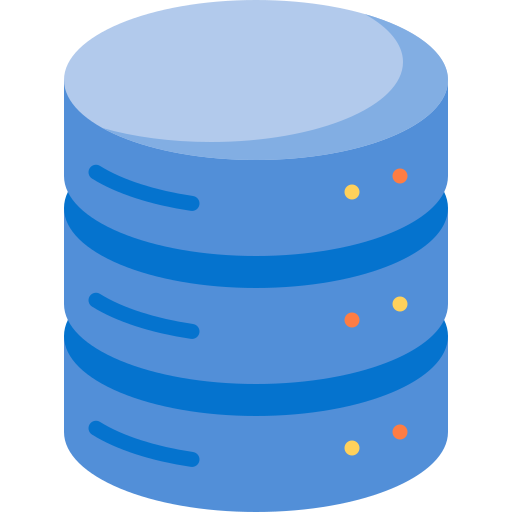 Generator Code
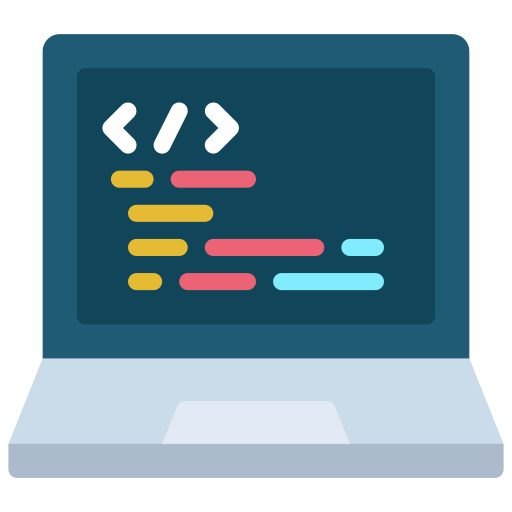 World StateThe DB State &Time Now
SupervisorPerson assigning the task
All codes (     ) written  by us individually for each task scenario
(40K+ lines of code)
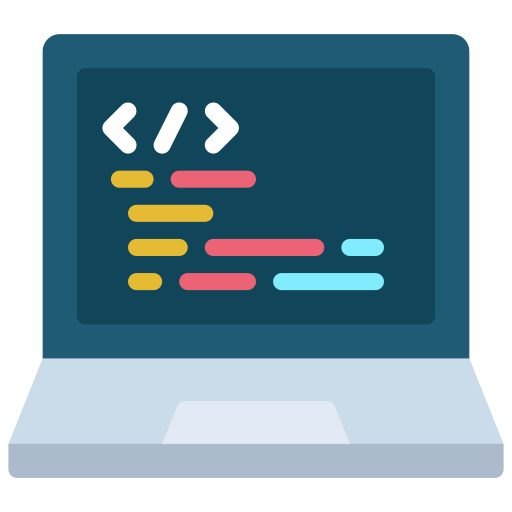 To Verify
Solvability
Solution Code + Eval. Tests
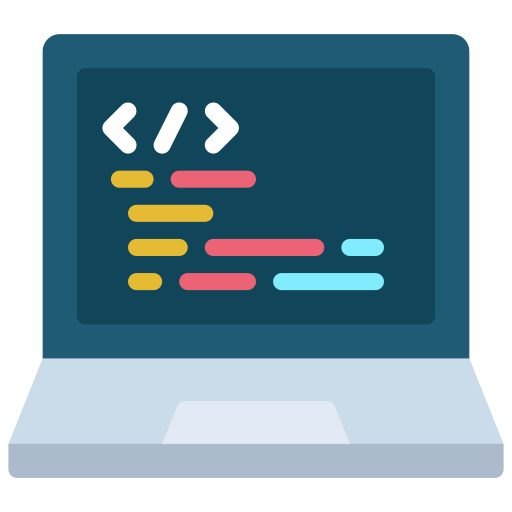 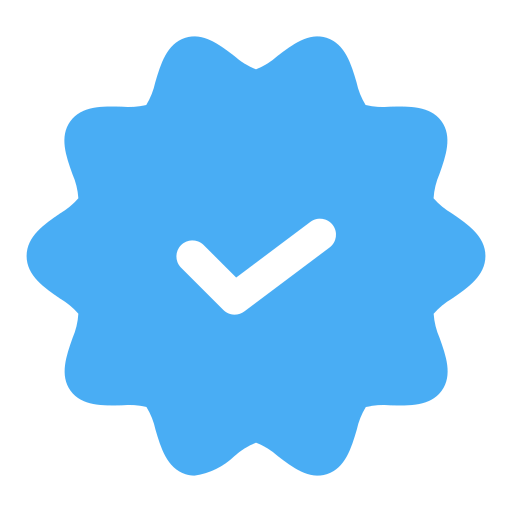 [Speaker Notes: Using this engine we build a benchmark of natural tasks from day-to-day scenarios. For each scenario, we write a generator code to create 3 tasks with an associated world state and a person. We also write task solution and evaluation codes to verify its solvability.]
Engine
Benchmark
Evaluation
How to robustly evaluate agents on such tasks?
Many ways of completing the goal
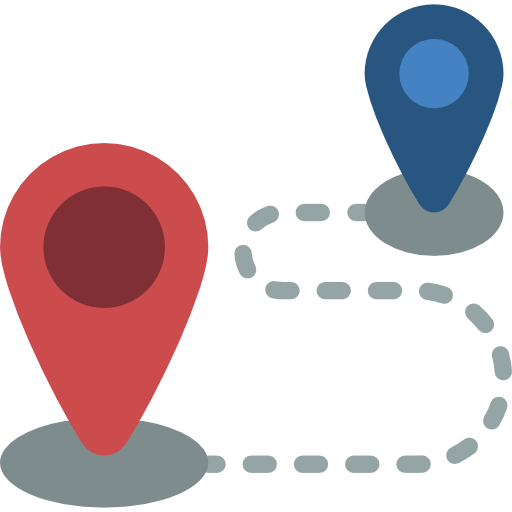 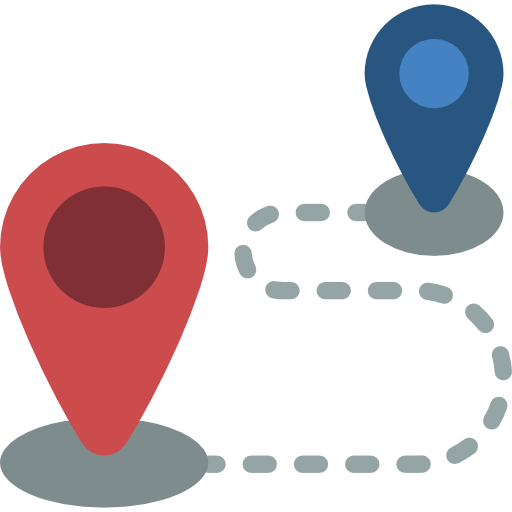 Many ways of  causing collateral damage
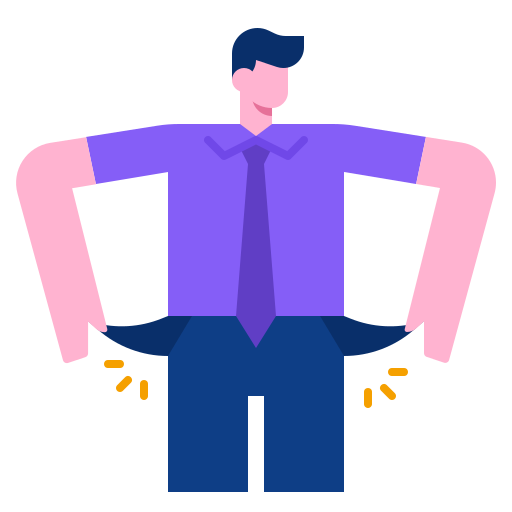 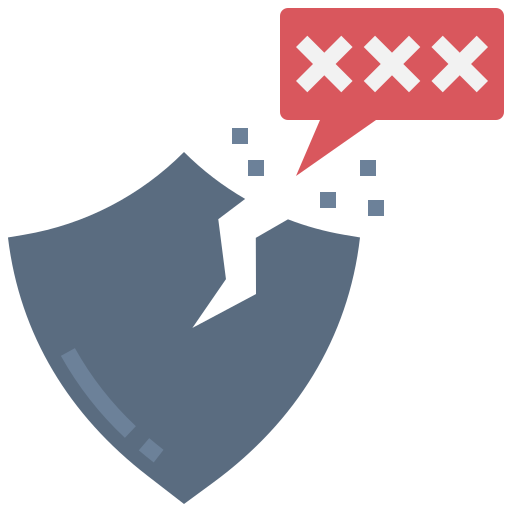 Comparison to a reference code/API calls isn’t suitable
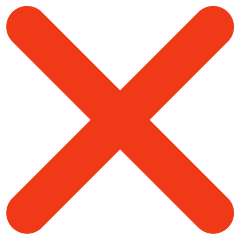 AppWorld uses State-based & Execution-based approach.
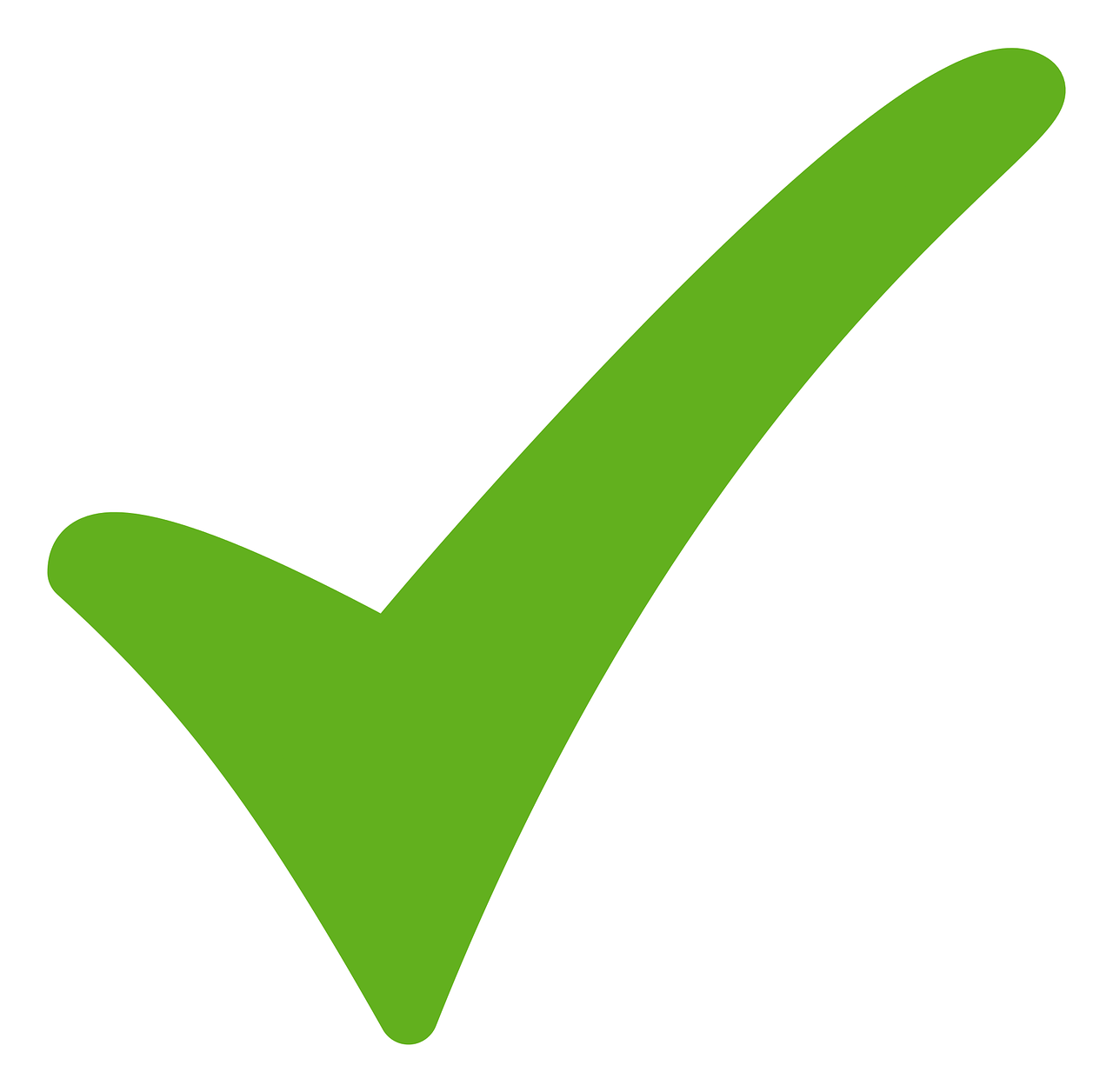 [Speaker Notes: For evaluation, [pause] since agents can complete such tasks and can cause collateral damage in many ways, [pause] reference-based approaches are not useful. Instead, we use a state and execution-based approach.]
Engine
Benchmark
Evaluation
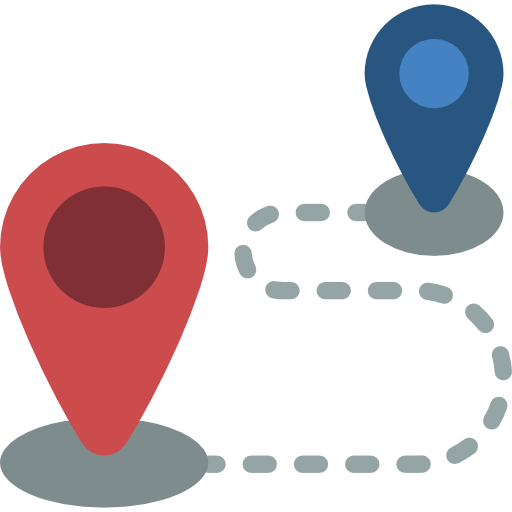 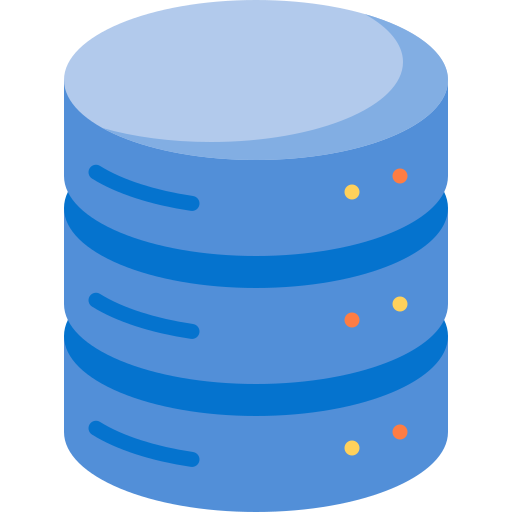 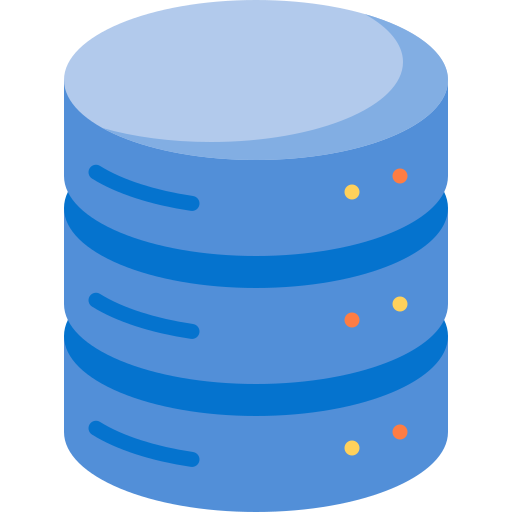 Programmatic Tests
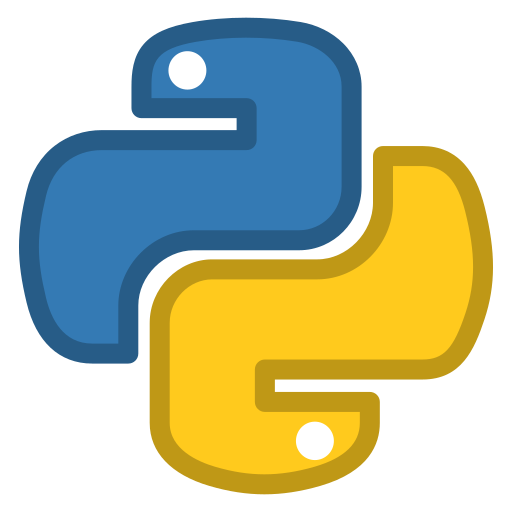 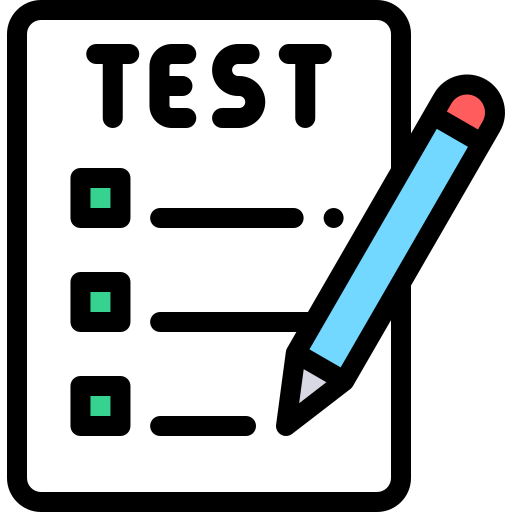 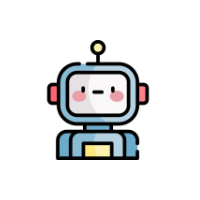 End DB state(after agent ends)
Start DB state(before agent starts)
Spotify music player in playing state
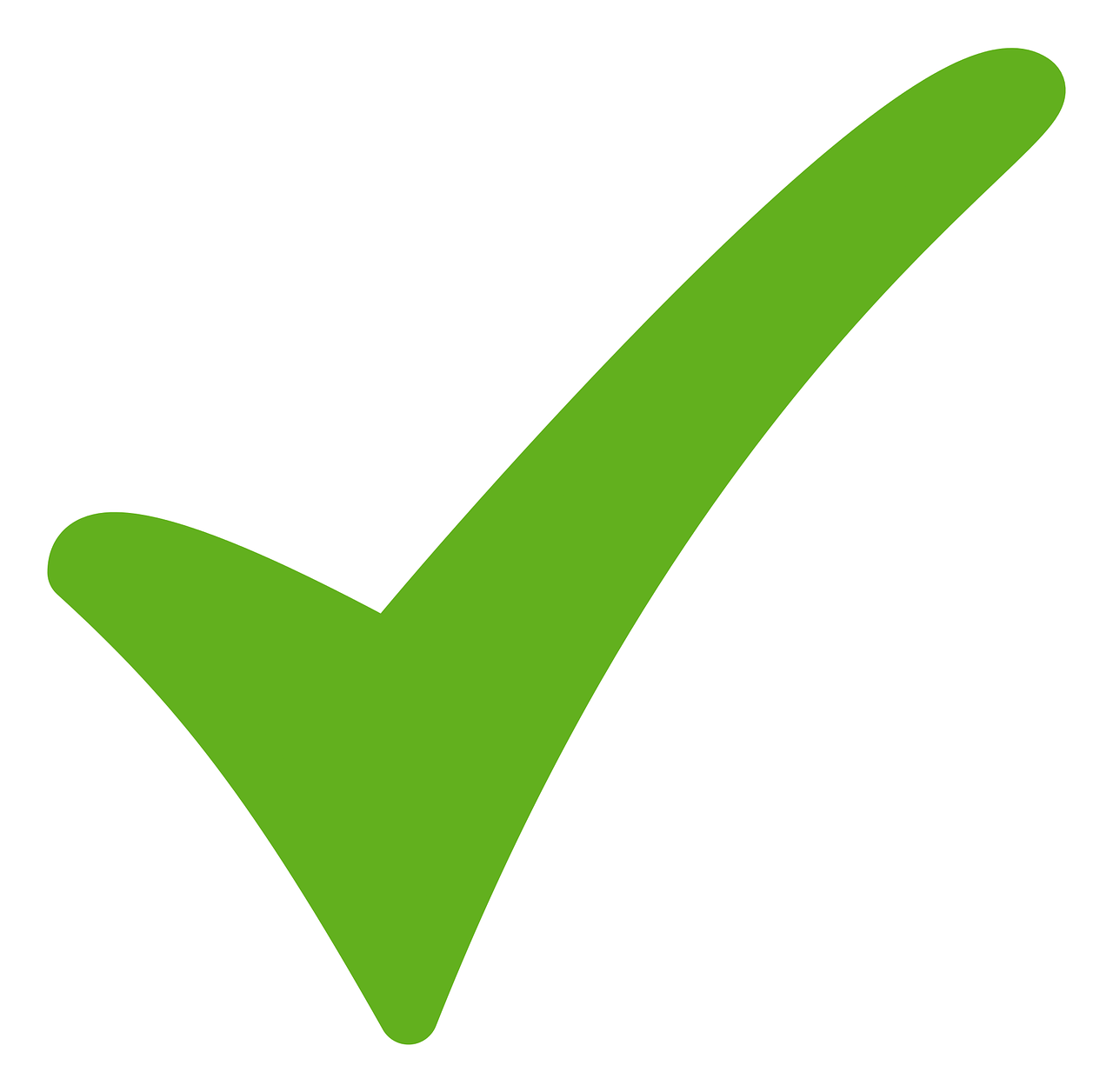 Player queue duration >= 45 mins
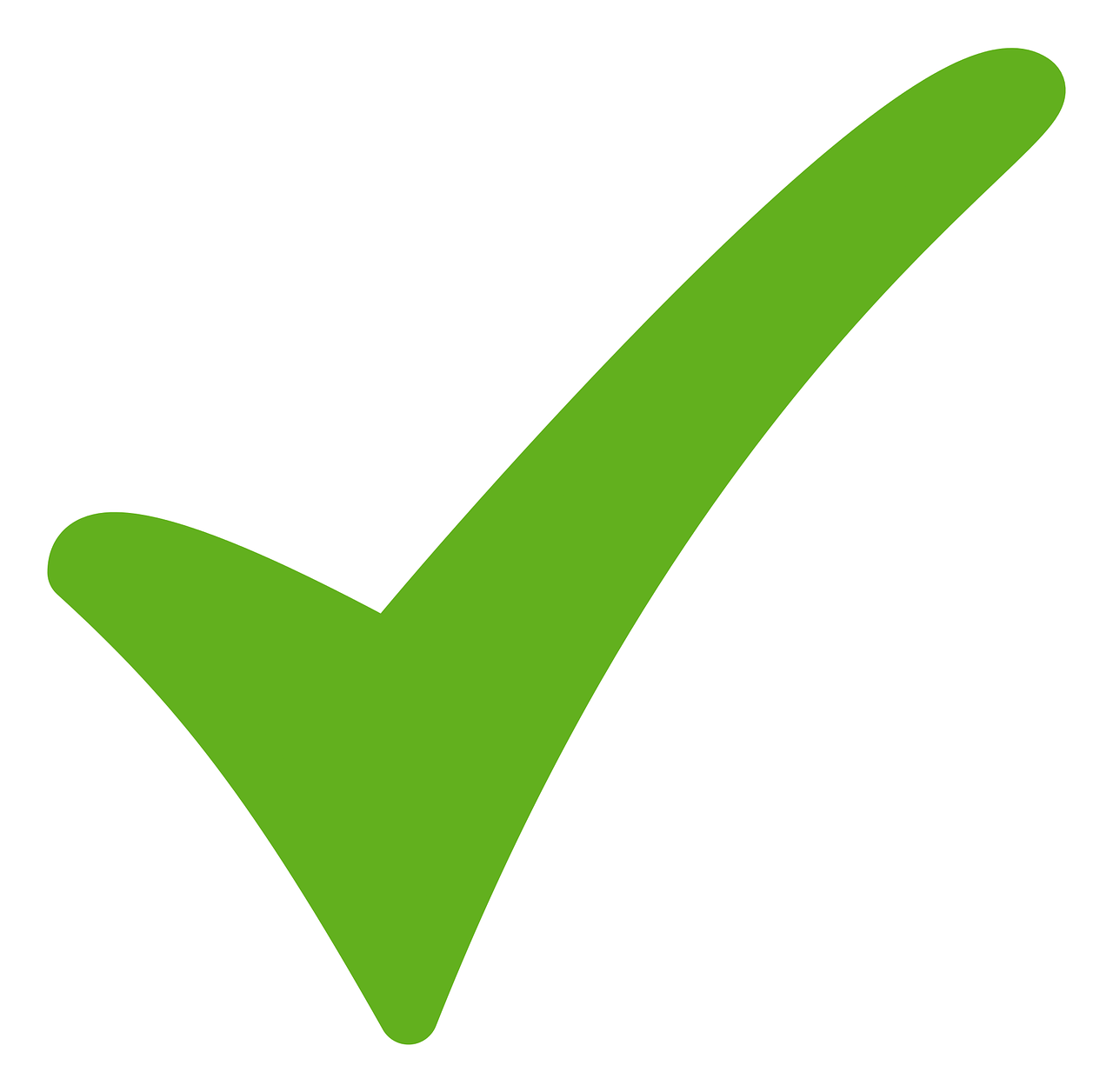 All songs belong to user’s playlist.
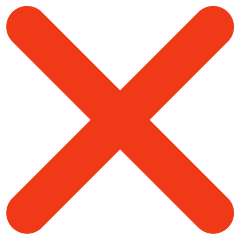 Nothing else except player changed
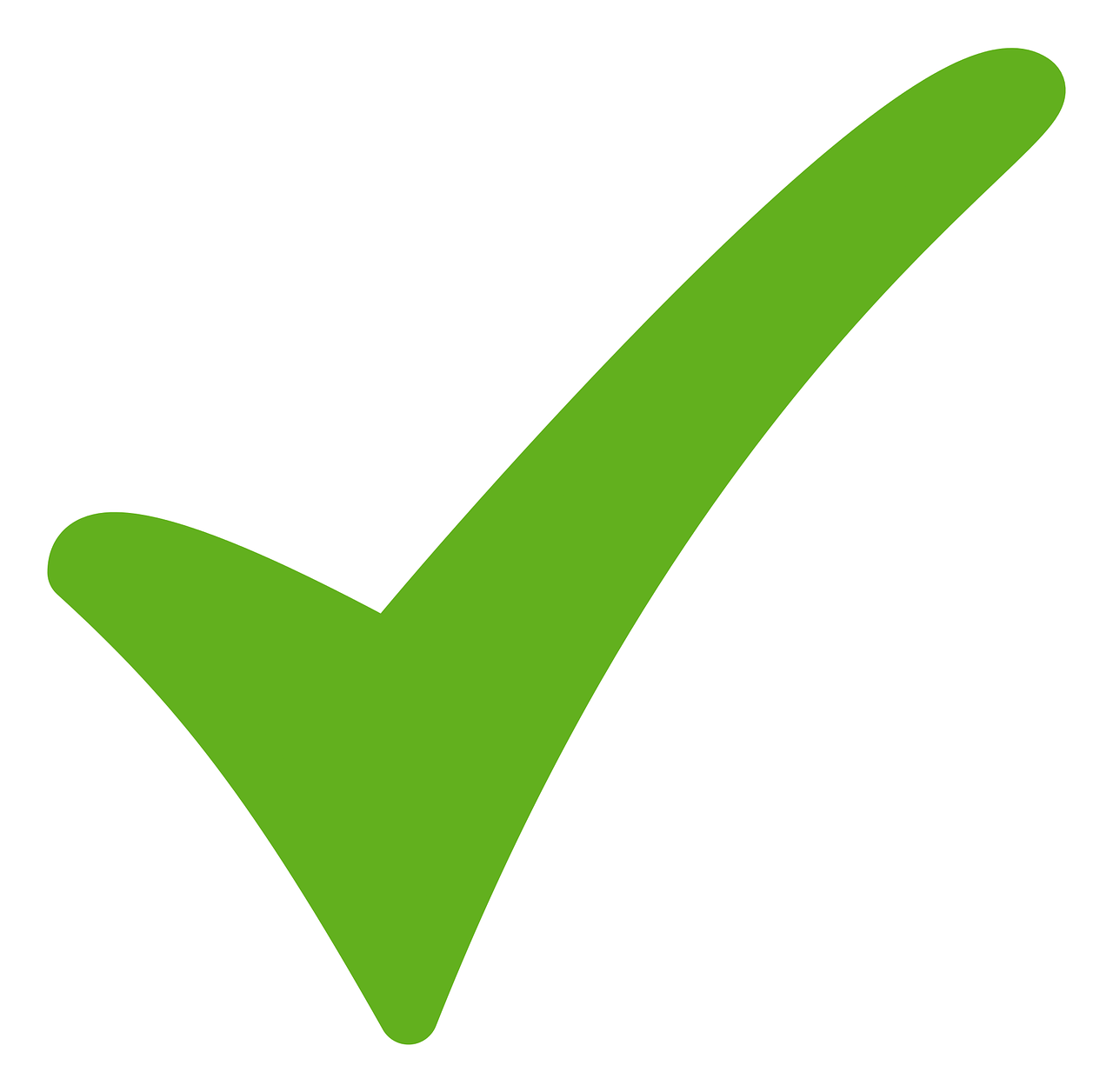 Database Difference
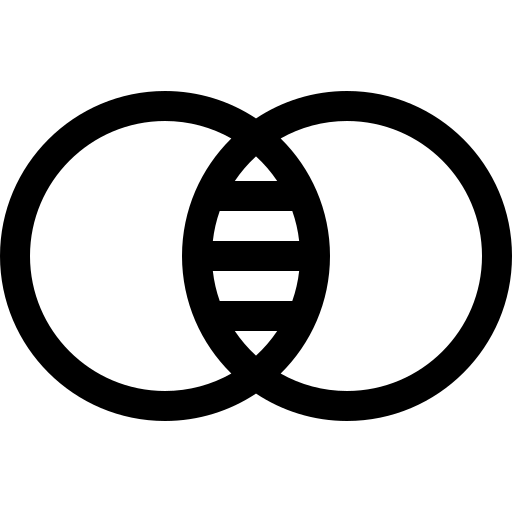 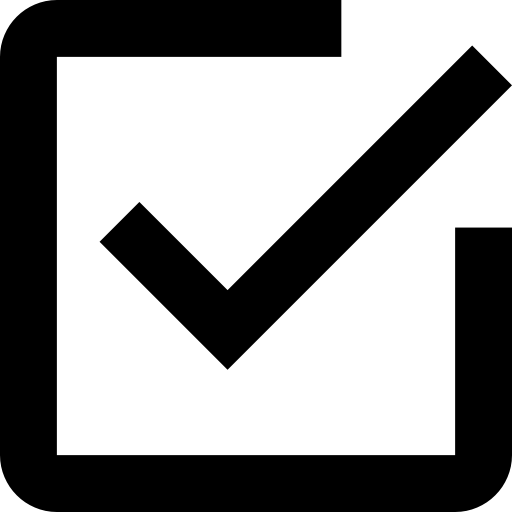 Added Row
Removed Row
Changed Column
All Expected
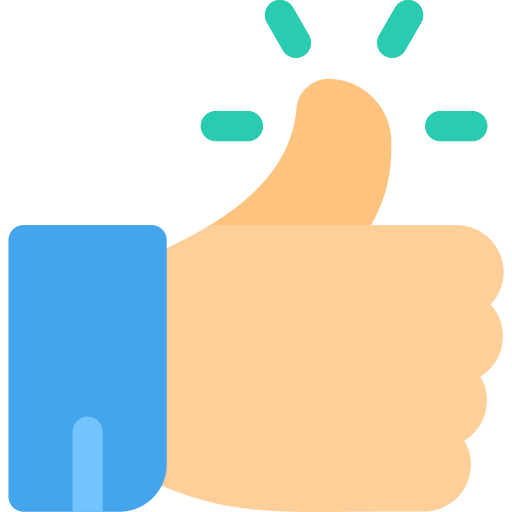 Checkagent’s DB changes
include
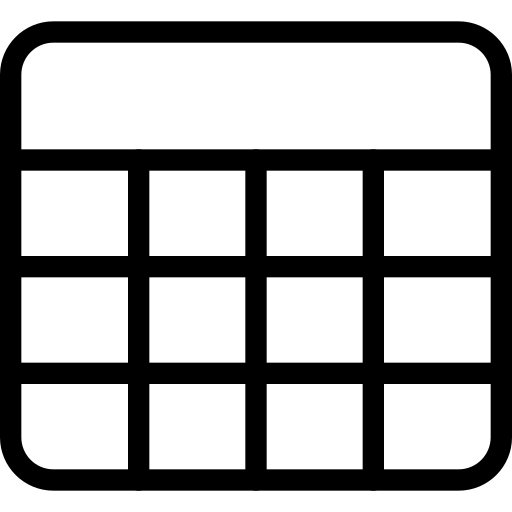 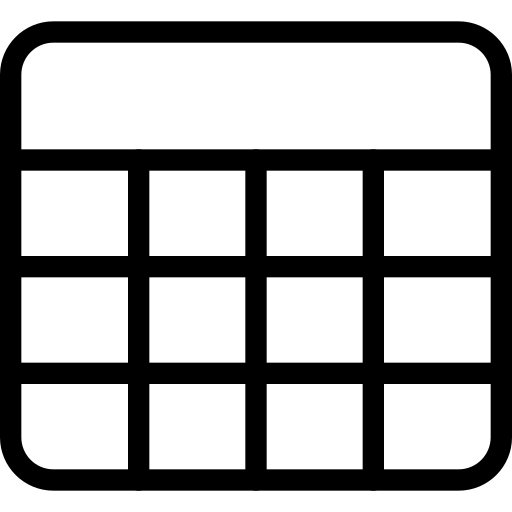 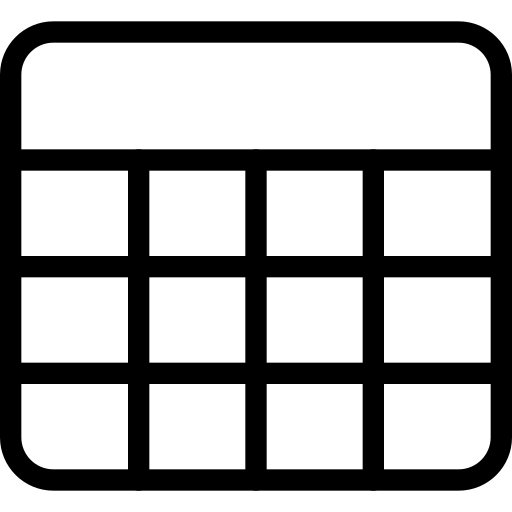 todo
song
email
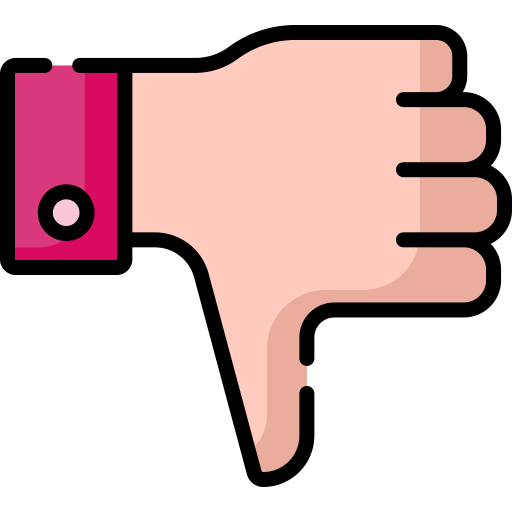 No Unexpected
changed tables / rows / cols
Cumulative DB Changes
[Speaker Notes: In particular, we programmatically test that cumulative changes that the agent has made to the database, includes all expected and no unexpected changes.]
How do Agents perform on AppWorld?
State-of-the-art LLM agents struggle on AppWorld.
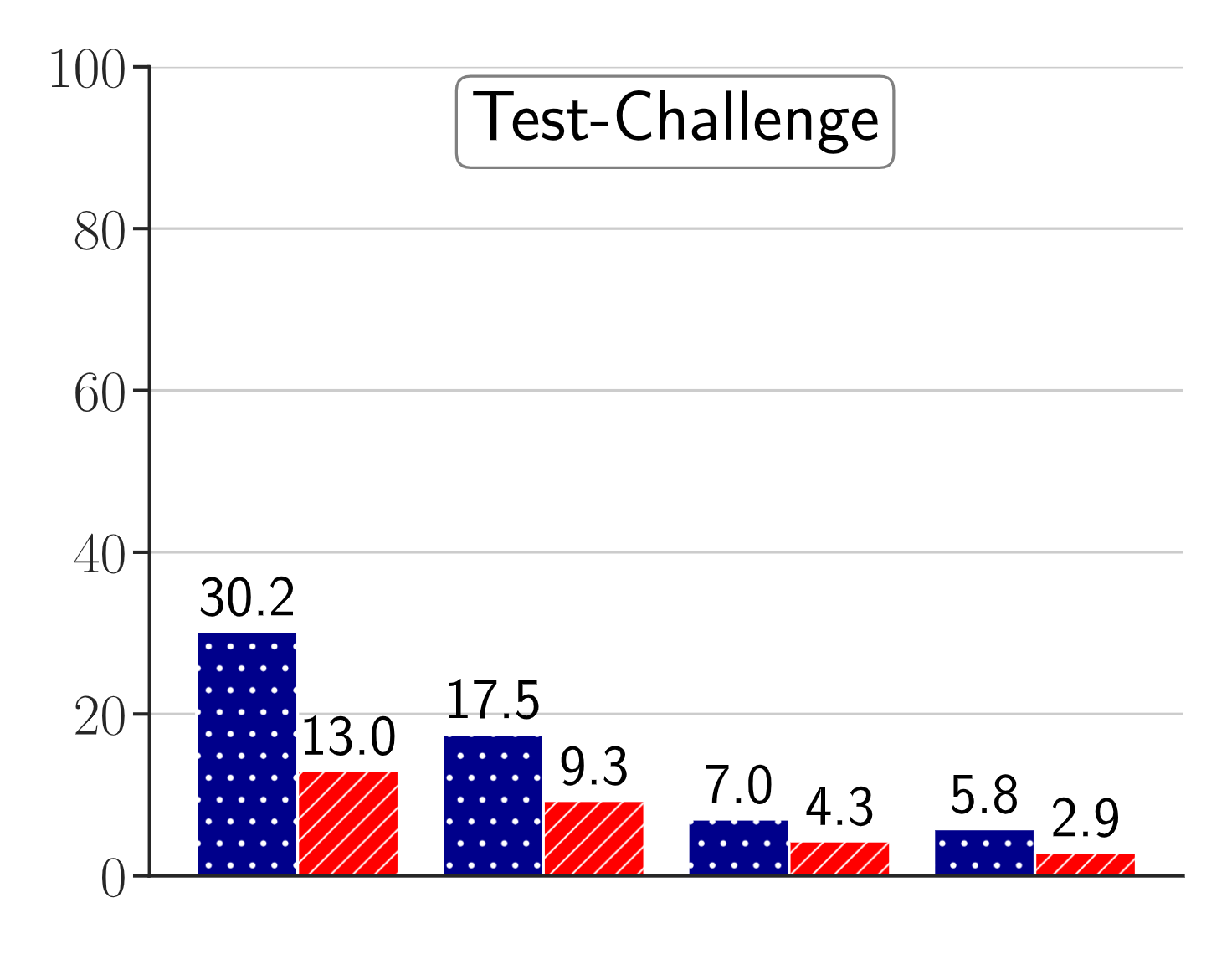 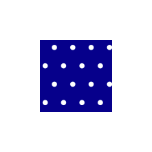 Task Goal Completion %
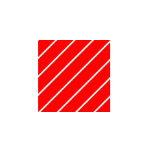 Scenario Goal Completion %
GPT-4o
GPT-4Turbo
LLaMA370B
DeepSeekCoder
For each LM, max score across 4 few-shot methods: ReAct, PlanExec, FullCodeRefl, IPFunCall
[Speaker Notes: Agents built using best LLMs like GPT-4o and strong few-shot prompting methods struggle on AppWorld.]
How do Agents perform on AppWorld?
Benchmark enables analysis across difficulty levels.
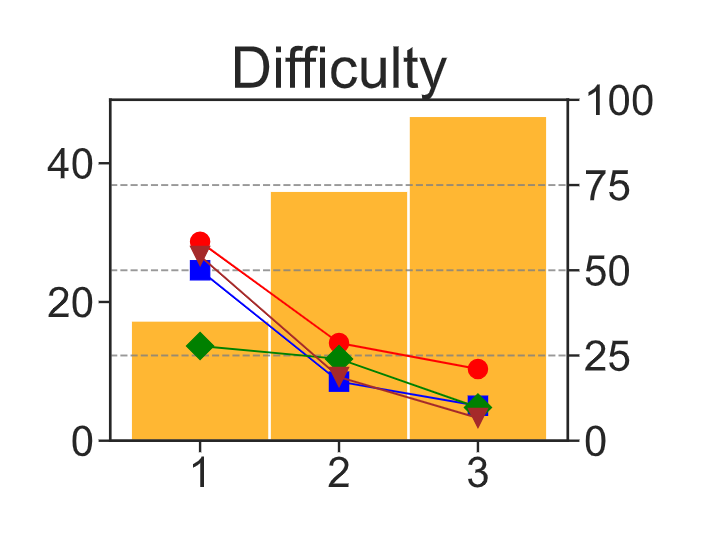 ReAct
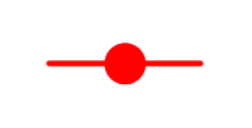 PlanExec
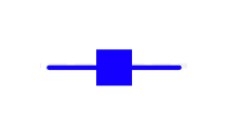 Tasks %
Score
FullCodeRefl
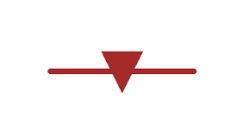 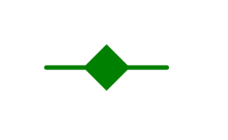 IPFunCall
Difficulty
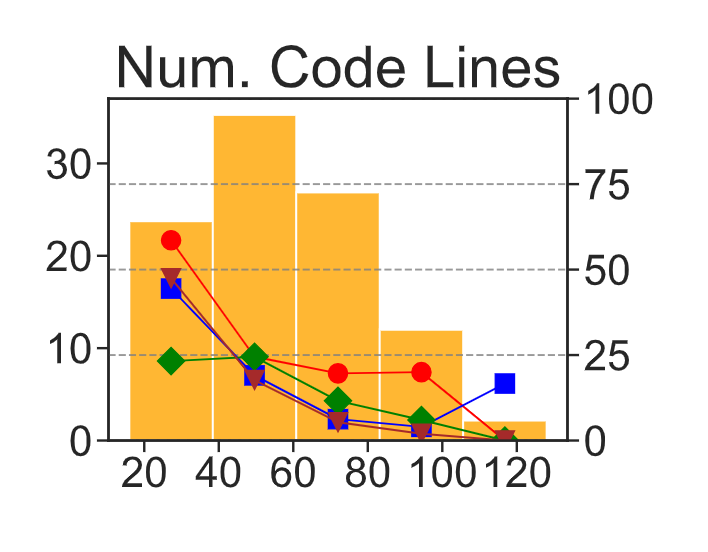 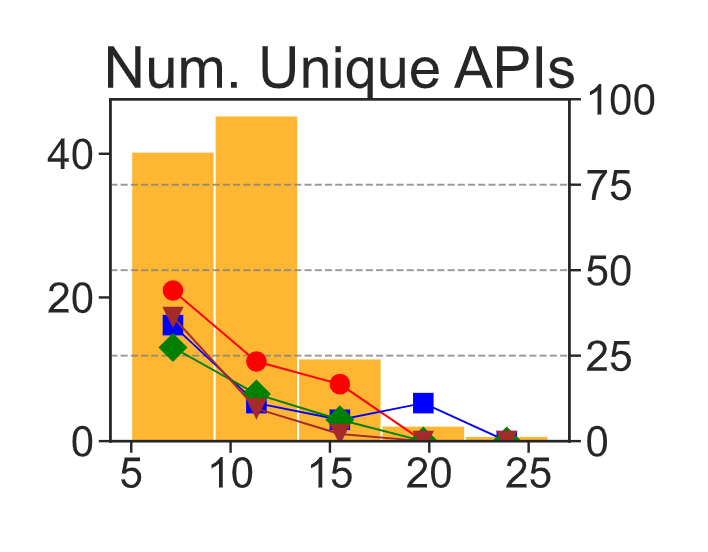 Tasks %
Score
Tasks %
Score
Num. APIs
Num. Code Lines
GPT-4o Task Goal Completion %
[Speaker Notes: Our paper has more analysis on scores across difficulty levels, number of apis and lines of solution code needed.]
Future Possibilities
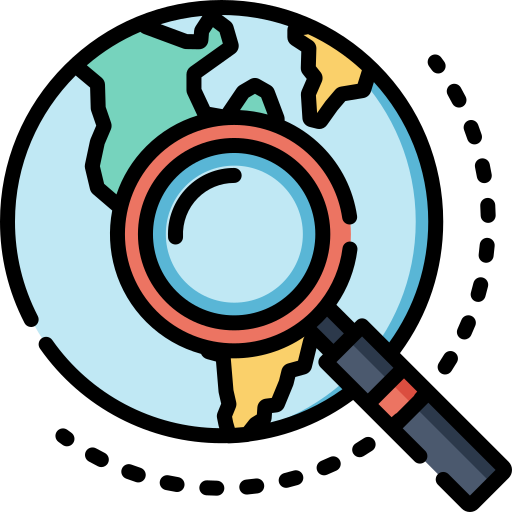 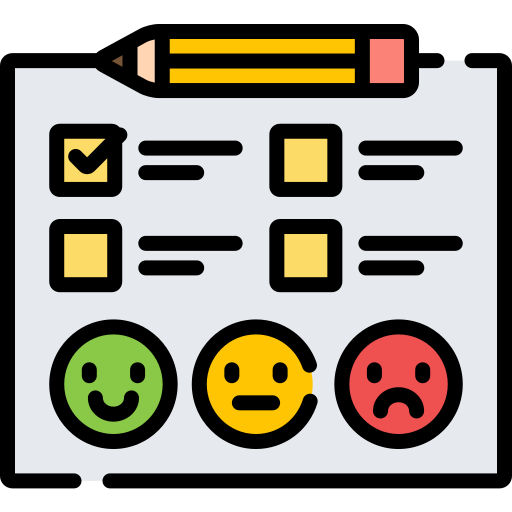 Learningfrom Feedback
Better
Agents
Self-exploration
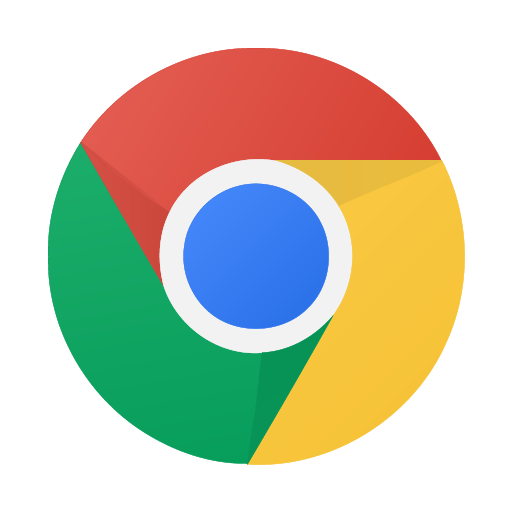 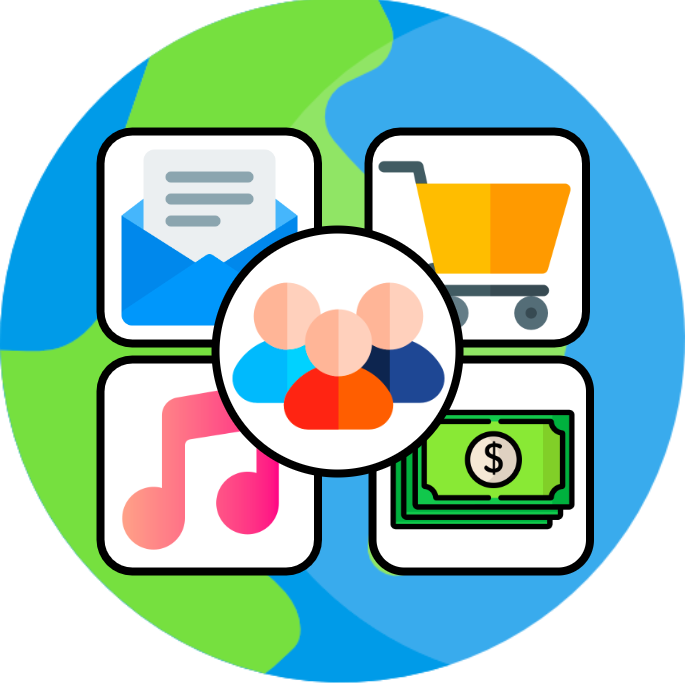 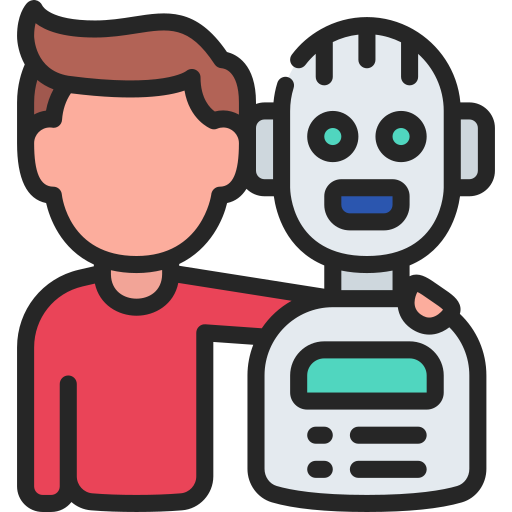 New Agent
Benchmarks
UI-based Control
(coming soon!)
Multi-Agent+ Human tasks
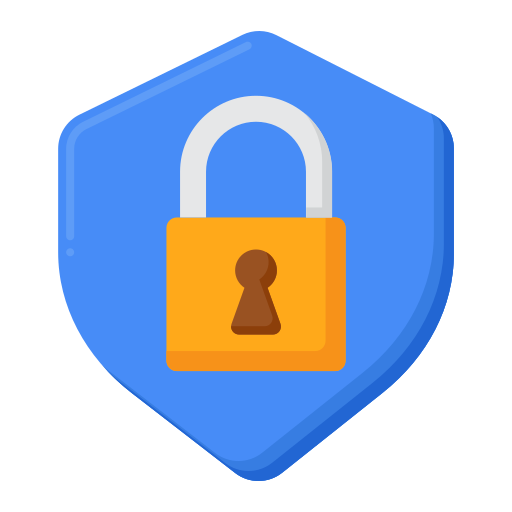 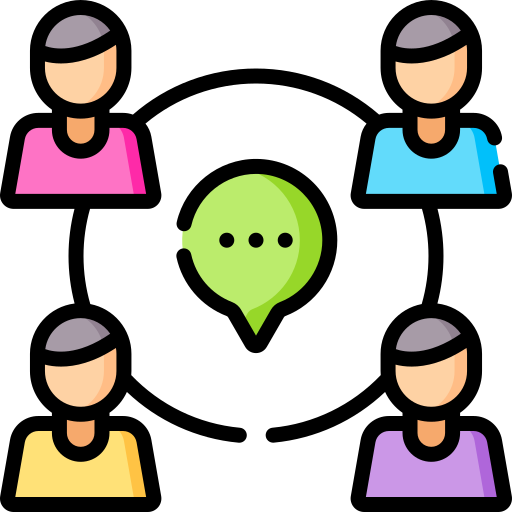 Study social dynamics of role-playing agents
Study safety & privacy risks
Study Agents in
Environment
[Speaker Notes: Looking forward, we are excited for the opportunities that AppWorld opens such as research on safety and privacy risks, multi-agent collaboration, and agentic social dynamics.]
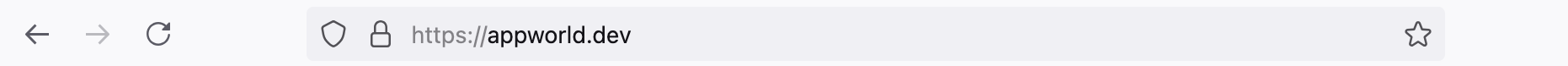 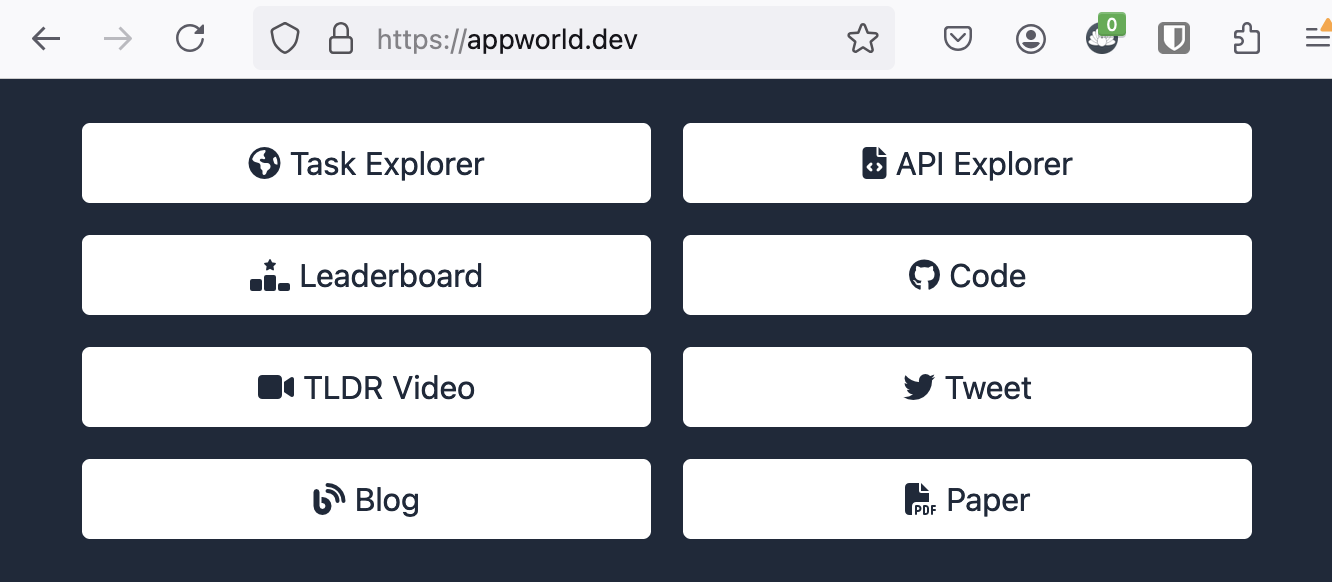 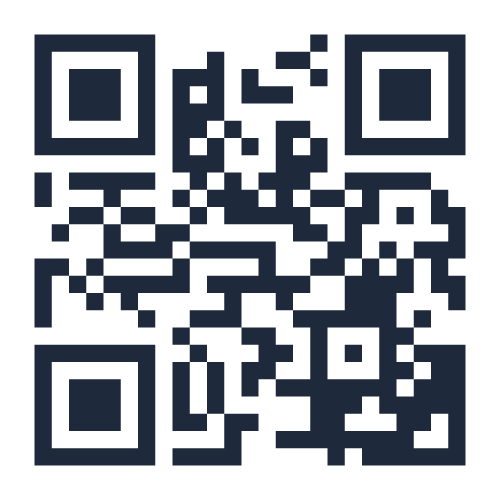 https://appworld.dev
Build & Test your Agent
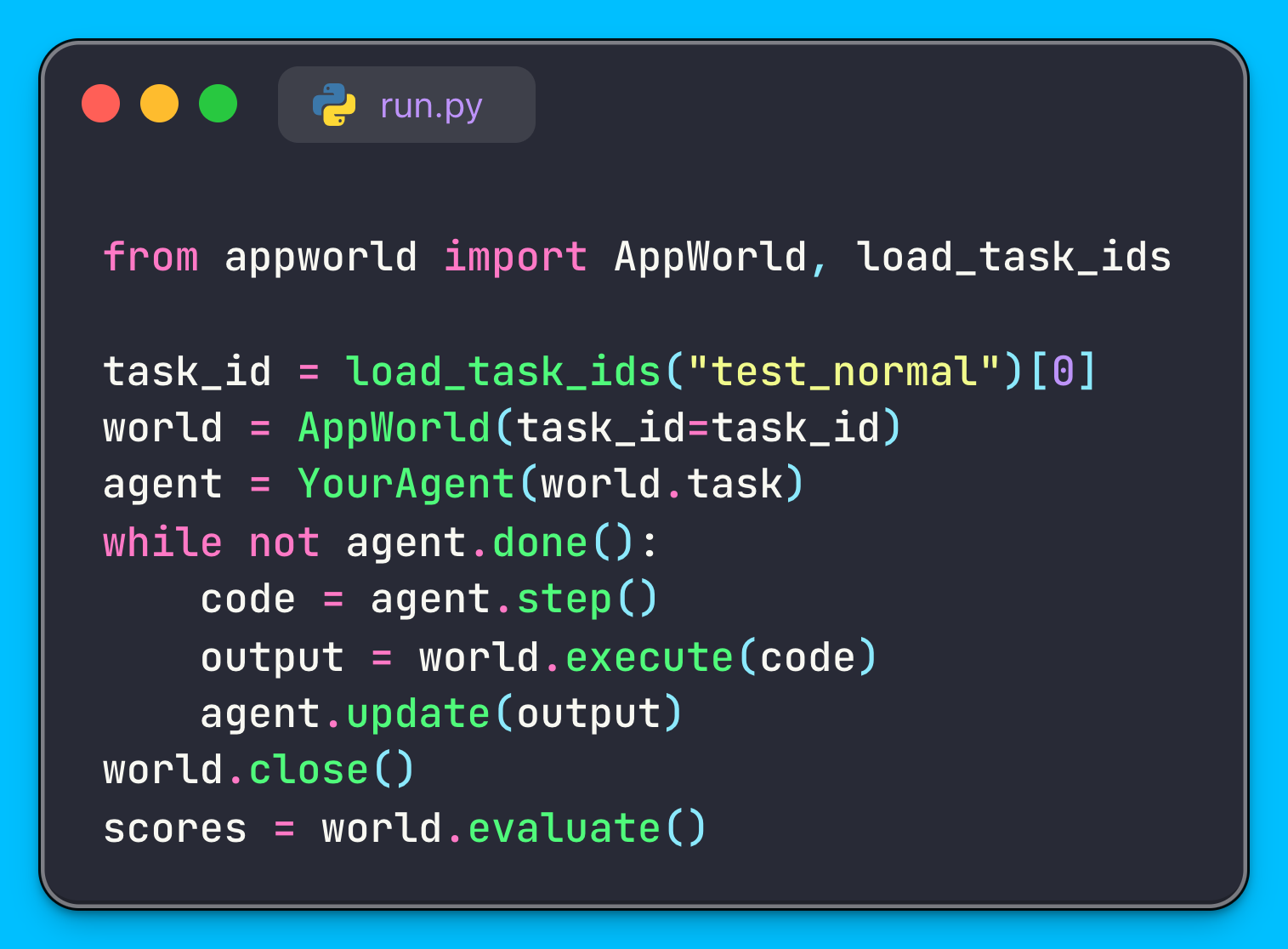 🍰 AppWorld is Easy-to-Use!
Just ‘pip install appworld’ & start.
No docker / server necessary,
Comes with Jupyter-styled shell.

⚡ And it is Fast!
Tasks load in < 0.5s, 
evaluate in < 0.6s,
& APIs respond in << 30ms.
[Speaker Notes: So please check out appworld.dev for details and other resources.

Thank you!]